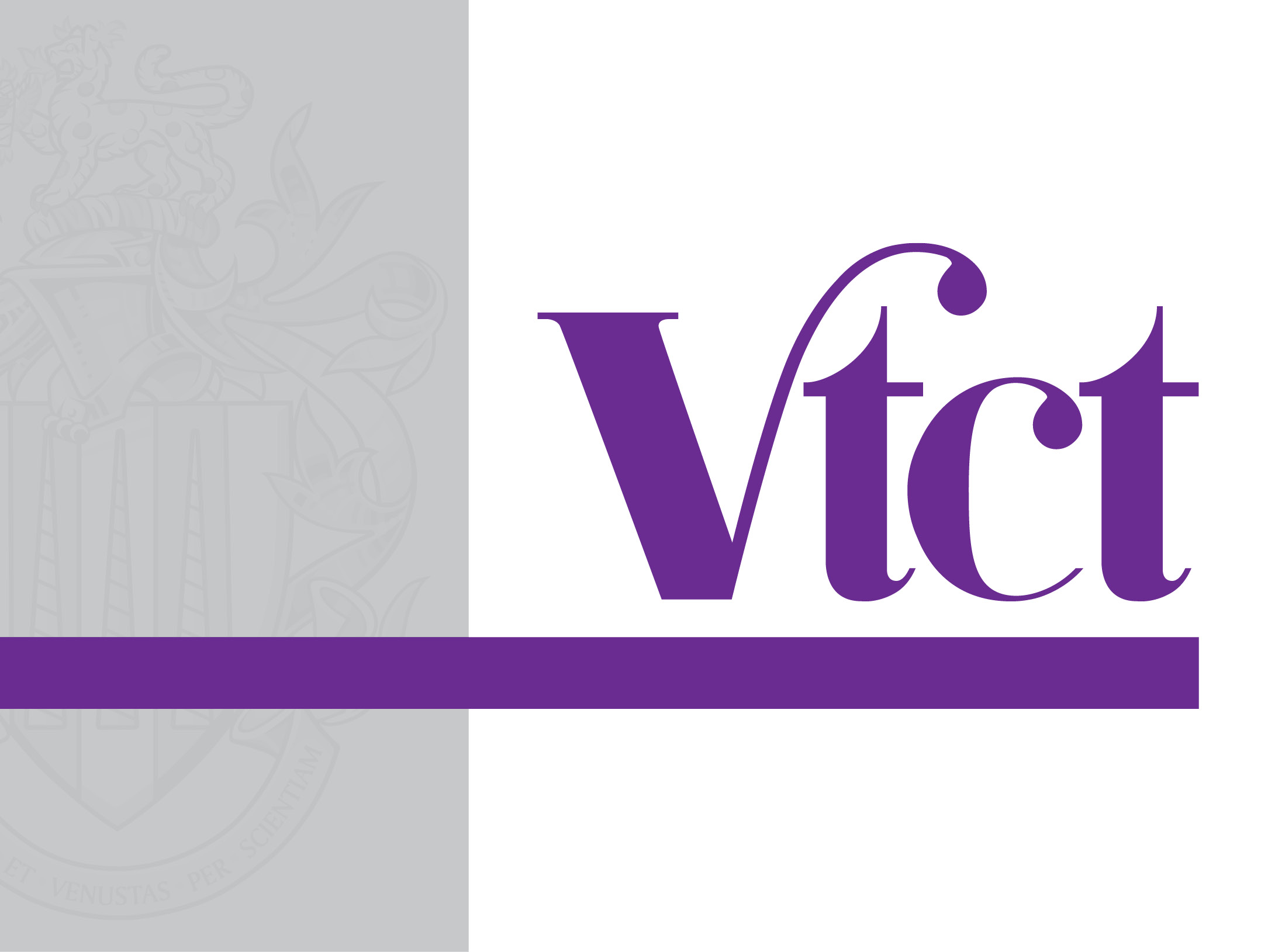 Instructing exercise with referred clients
LO: Adapting exercise to meet client needs
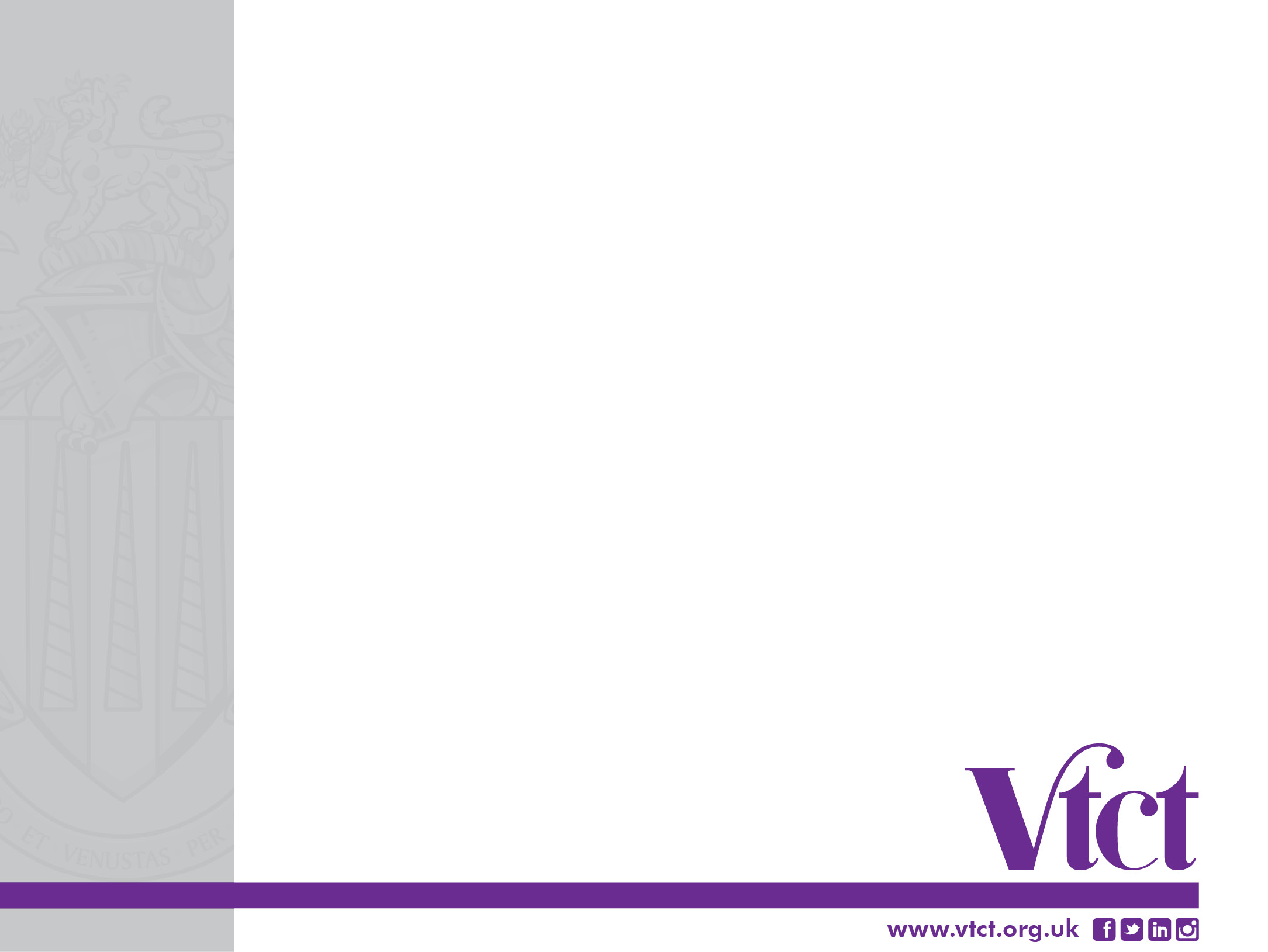 Assessment criteria

Explain why it is important to monitor individual progress if more than one client  is involved in the session

Describe different methods of monitoring clients’ progress during exercise, including groups of clients

Explain when it may be necessary to adapt planned exercises to meet client needs

Explain how to adapt exercise/exercise positions as appropriate to  individual clients and the environment

Explain how to modify the intensity of exercise according to the needs and responses of the client
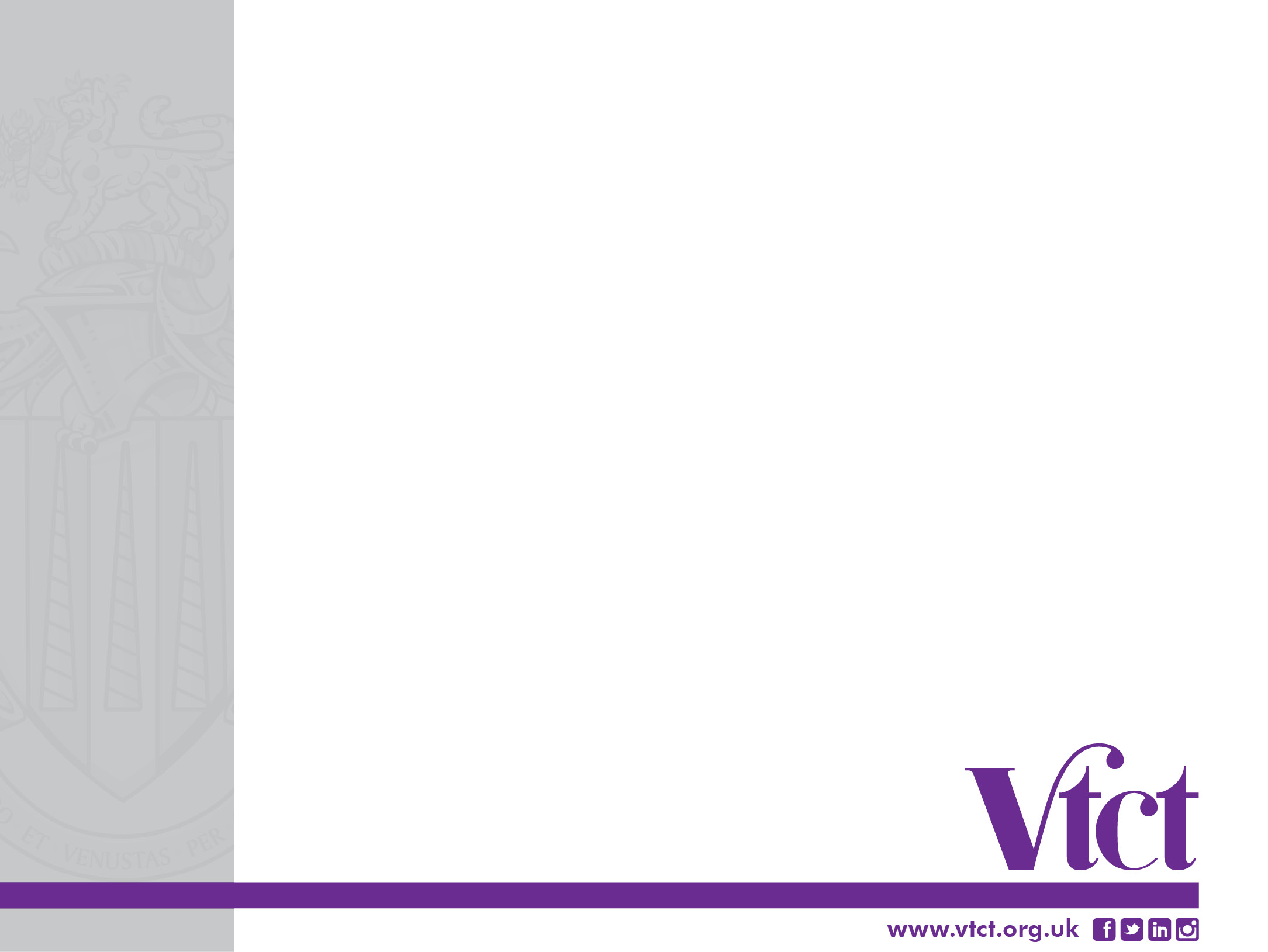 Activity 

What skills and qualities would an instructor need to instruct and supervise exercise referral sessions?
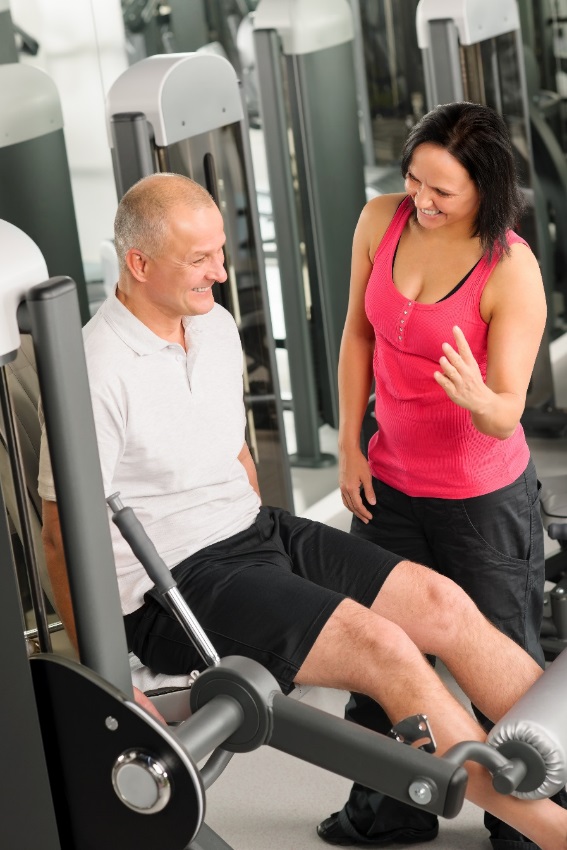 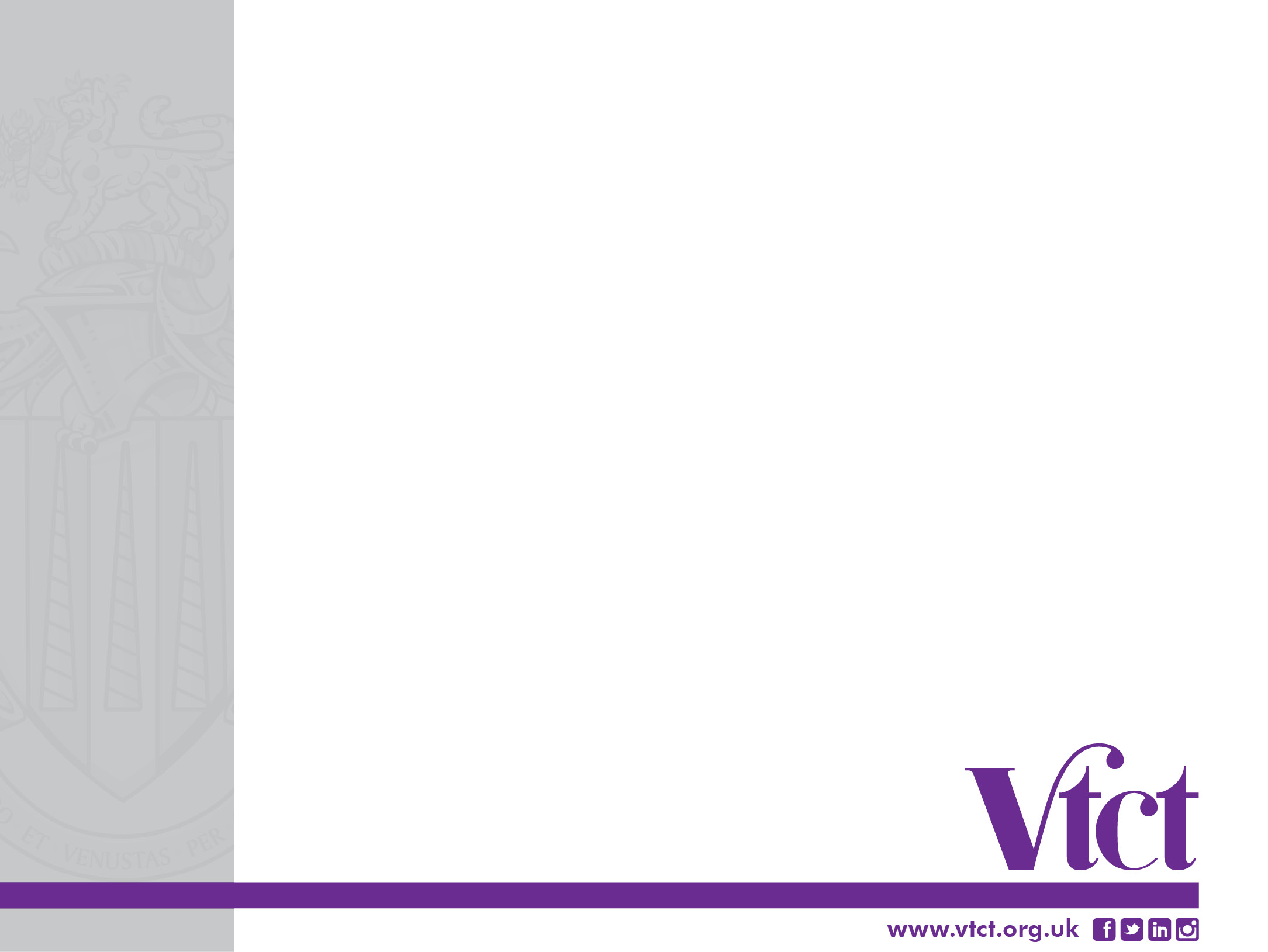 Skills and qualities 
Subject knowledge 
Communication skills
Ability to motivate 
Professional
Approachable
Empathy
Positive attitude
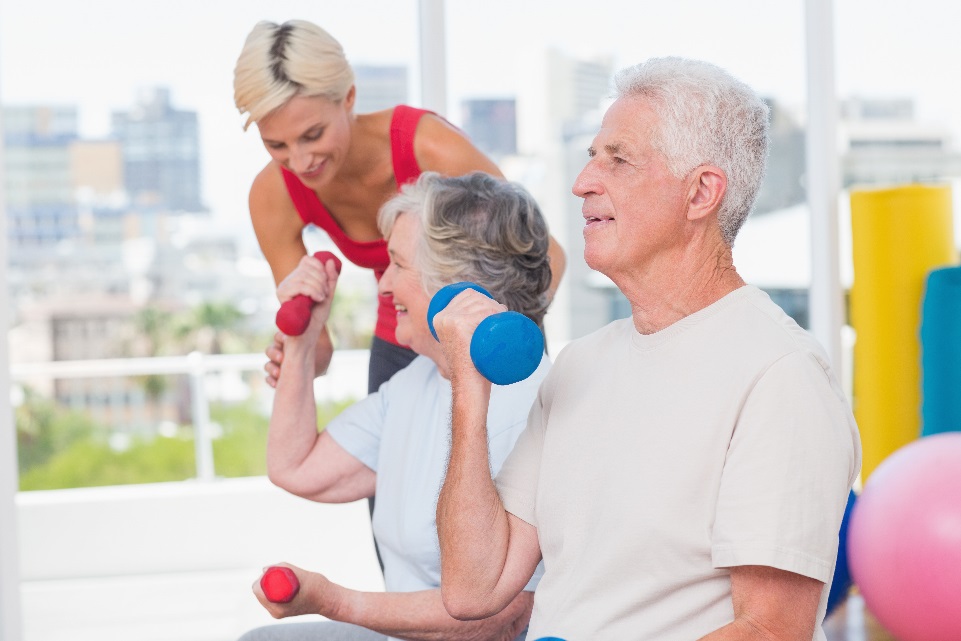 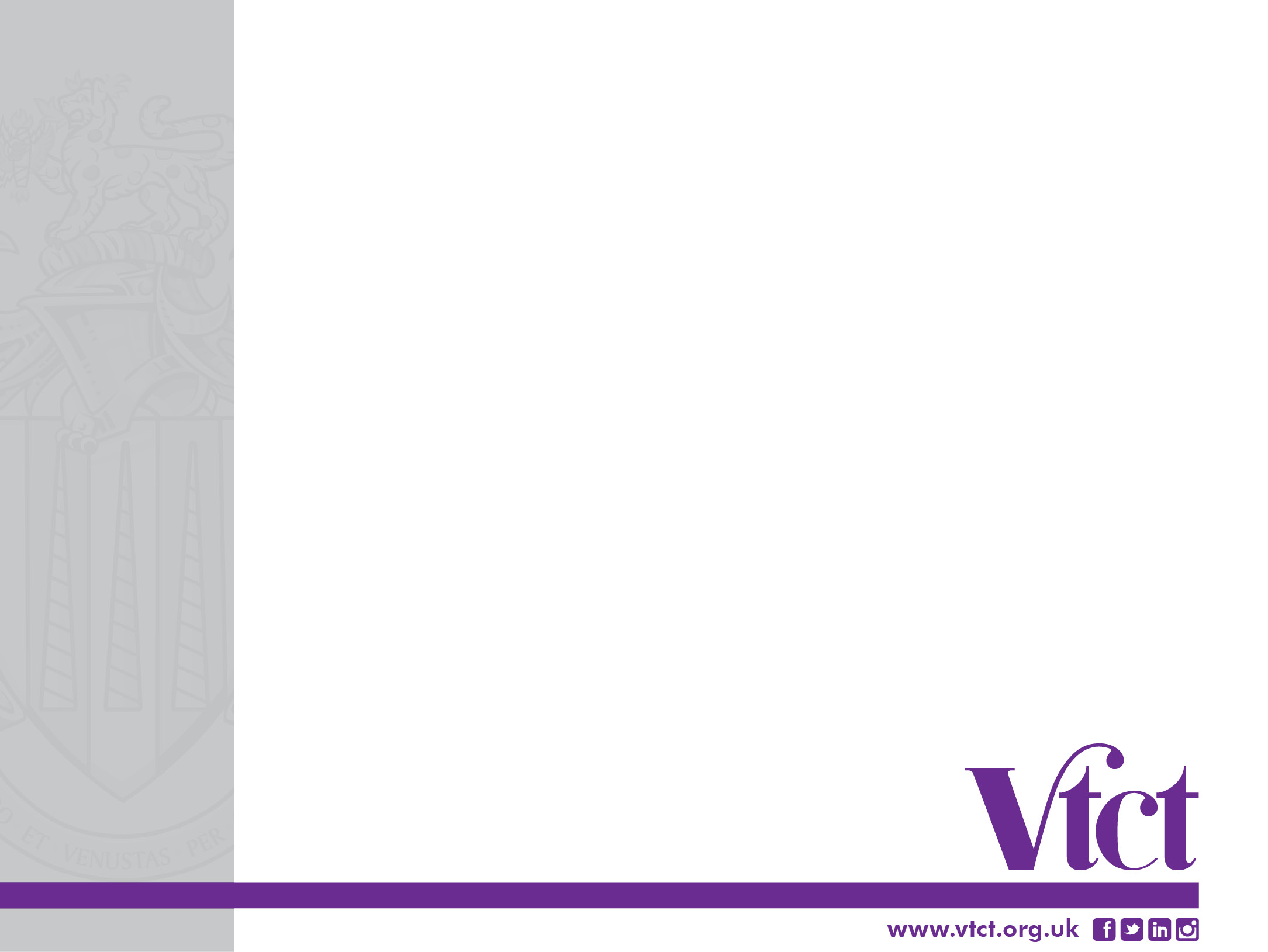 Instruction skills 
Accurate demonstration
Effective explanation – clear, concise and simple
Use of teaching sequences, IDEA and NAMSET
Observation skills
Ability to motivate
Use of voice – tone, volume, projection
Give teaching points – immediate and timely
Accessible language
Motivational and positive feedback
Modifications for all exercises
Use of body language, e.g. visual cues and expressions
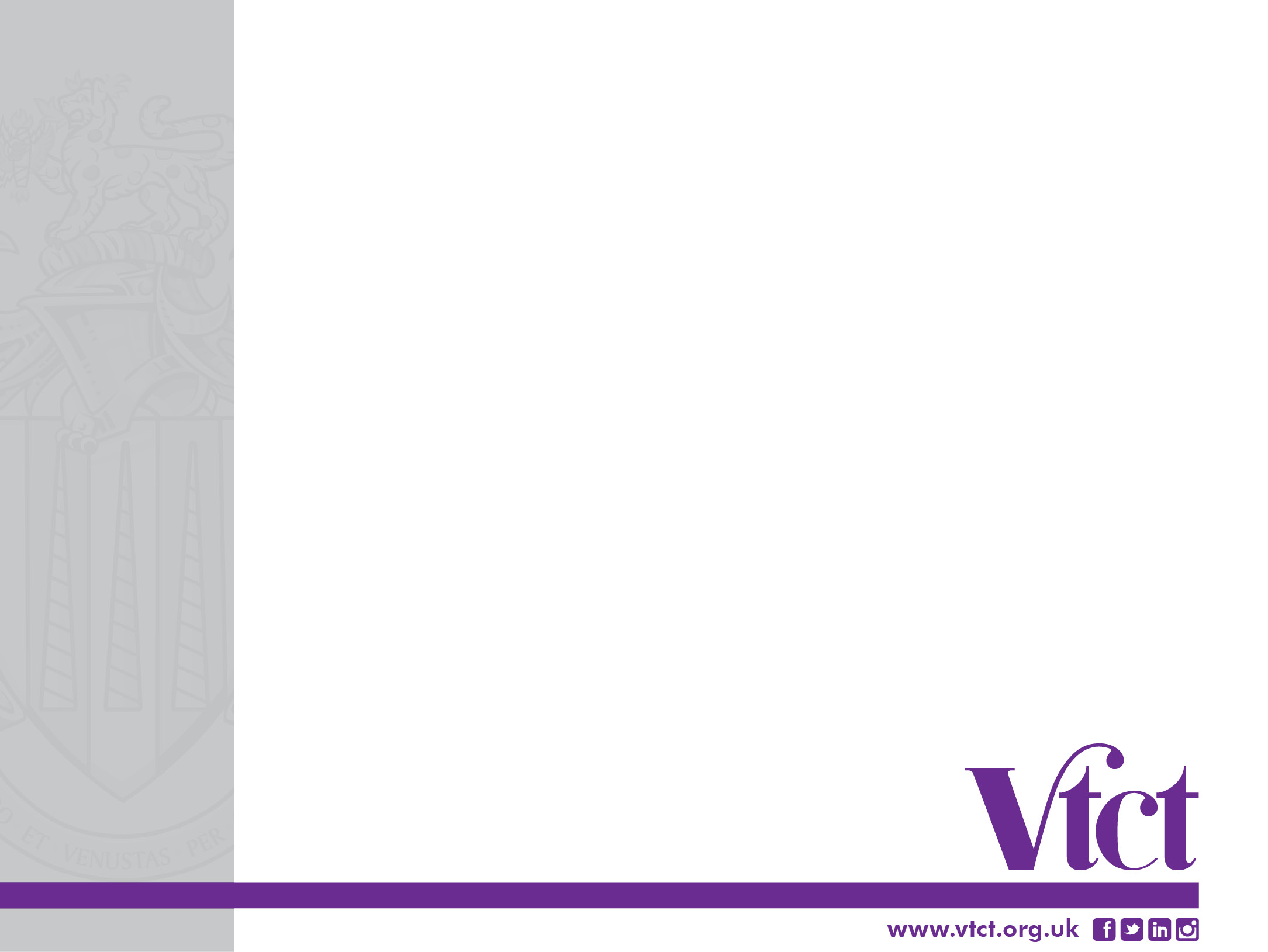 Activity

Explain why it is important to monitor individual progress if more than one client  is involved in the session
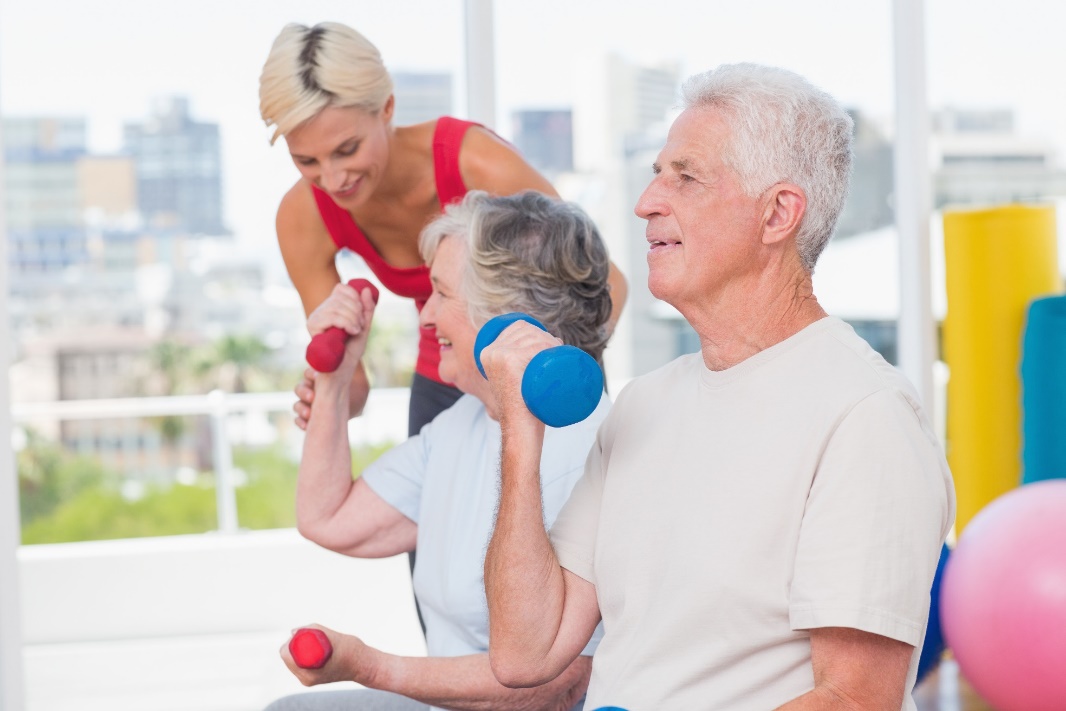 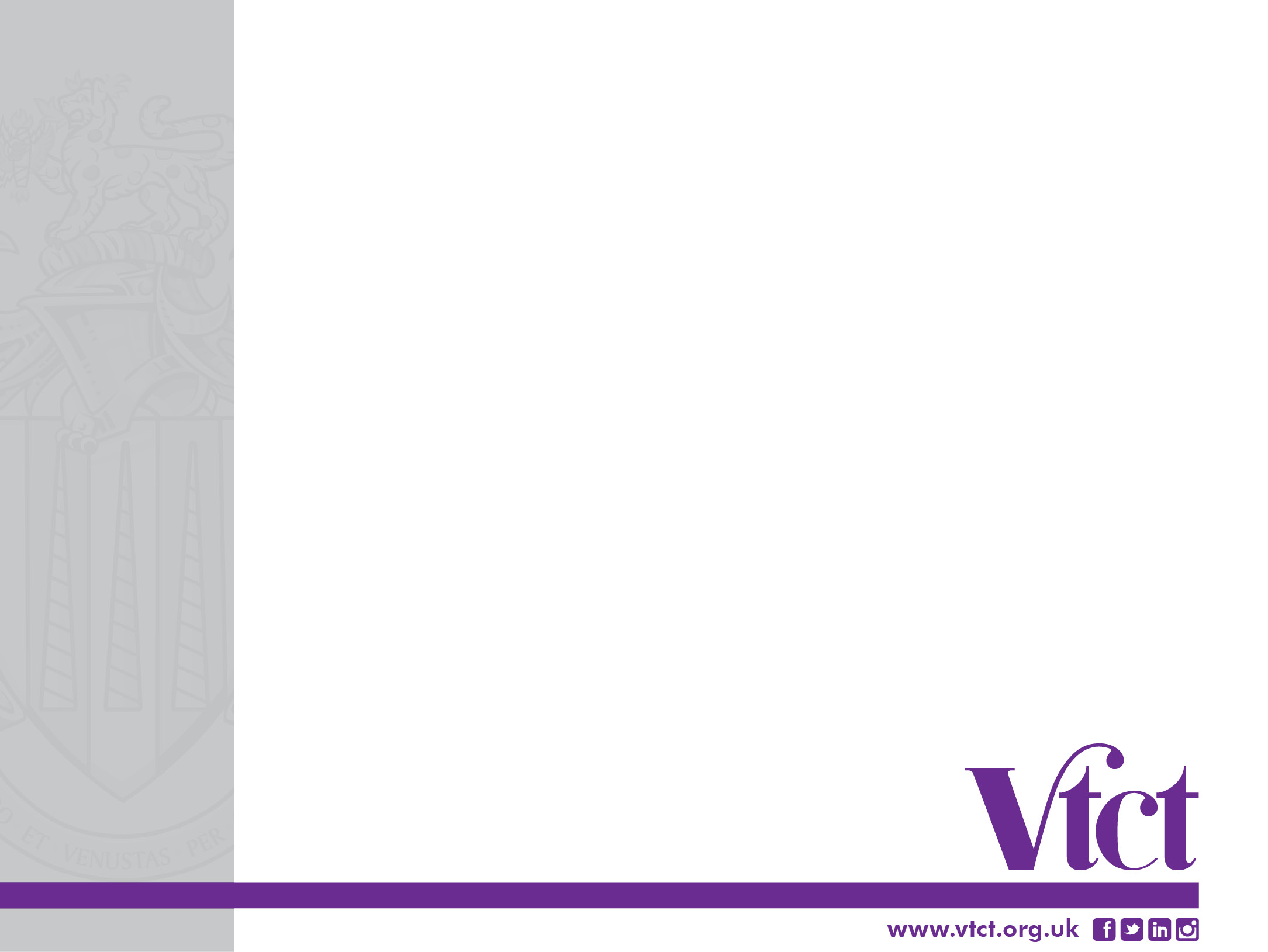 Monitoring progress

To ensure all clients:
exercise safely 
exercise effectively 
receive equal attention and guidance 
are treated fairly 
are supported and encouraged
Monitor client response to exercise
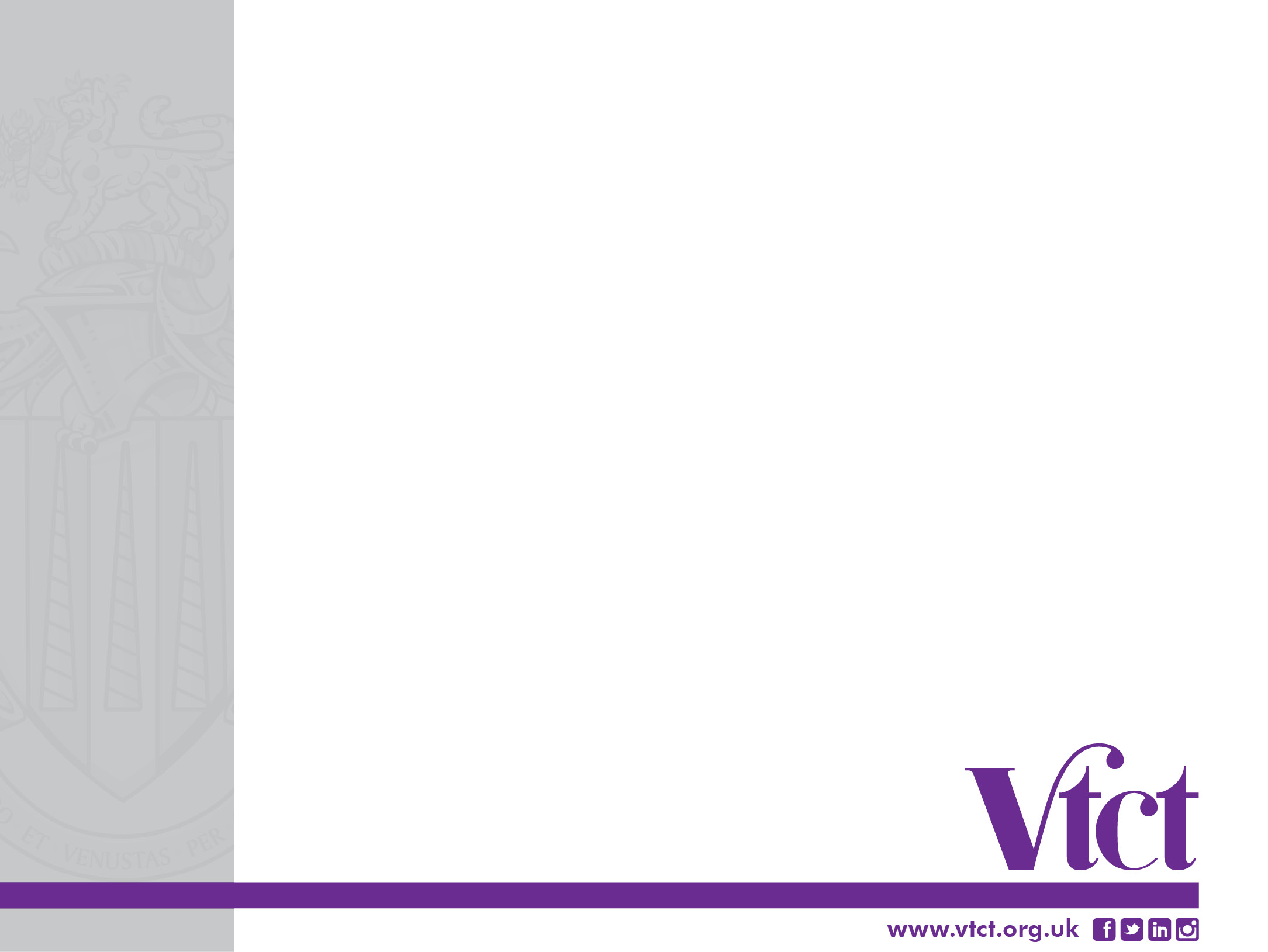 Activity

Describe different methods of monitoring clients’ progress during exercise, including groups of clients
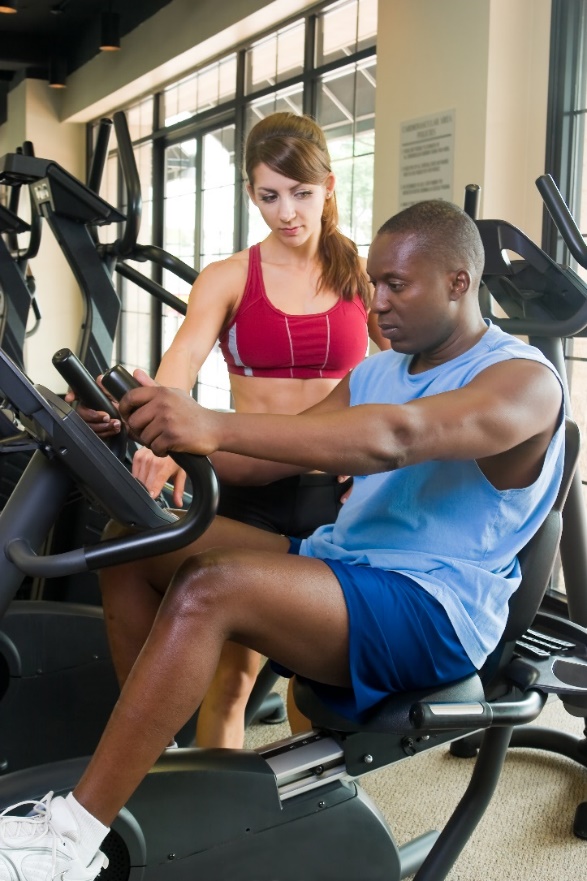 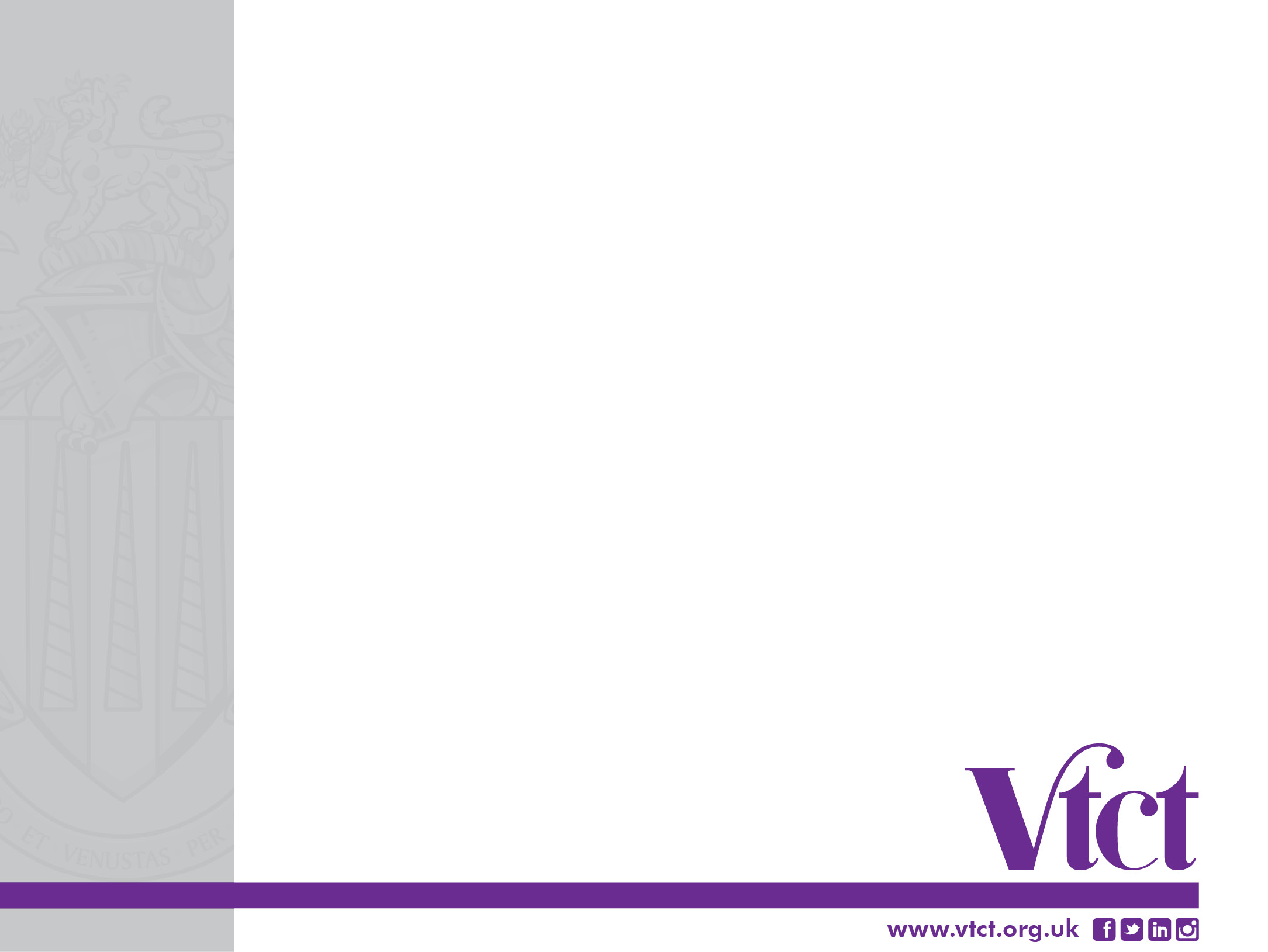 Methods of monitoring during exercise 

Observation 

Change of teaching position 

Question and answer 

Talk test 

Rating of perceived exertion 

Heart rate monitoring
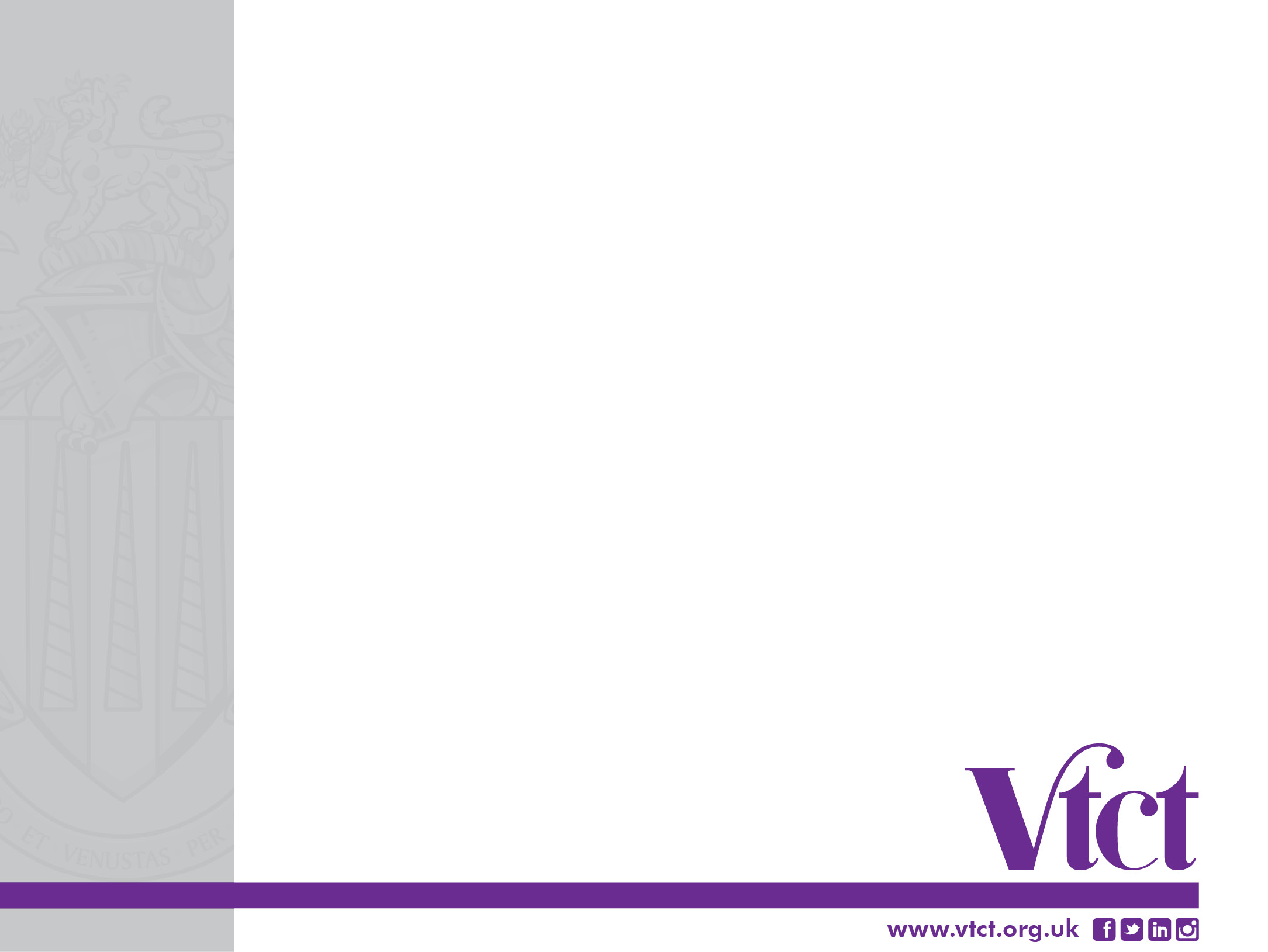 Monitoring exercise safety

Observation
Change teaching position
Use of teaching points:
Exercise specific
Joint alignment, movement speed and posture 
Client performance and alignment
Frame feedback positively 
Reinforce feedback regularly
Praise effective performance
Offer adaptations, e.g. range of motion, resistance, repetitions
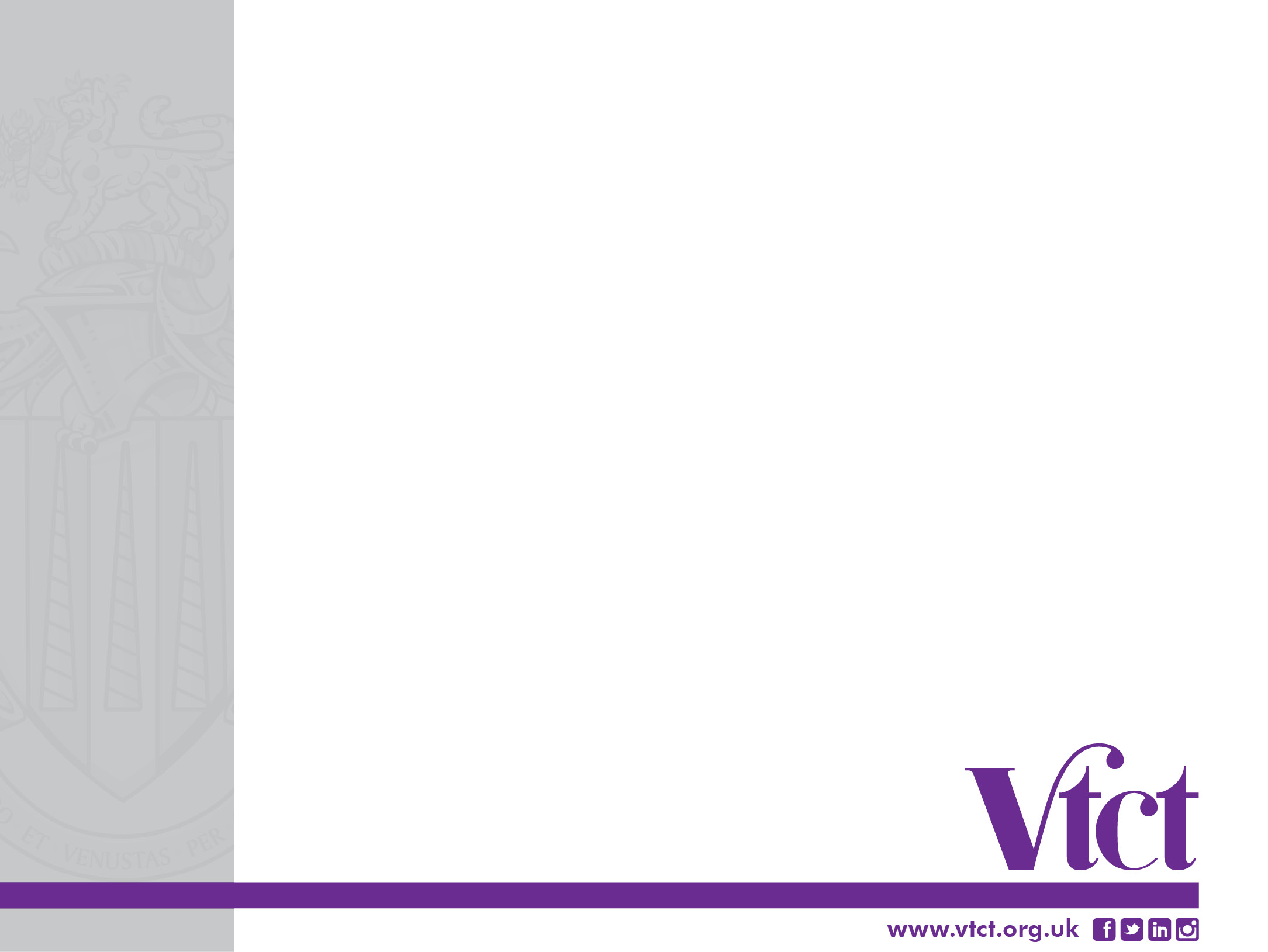 Monitoring intensity
Observation:
Look for changes to:
Posture, alignment, exercise technique
Coordination 
Facial expressions (discomfort, pain) 
Skin colour (pallor around the lips) 
Sweating
Limitations:
Subjective
Need observation skills
General gauge of fatigue
Quick and easy to use.

Immediate
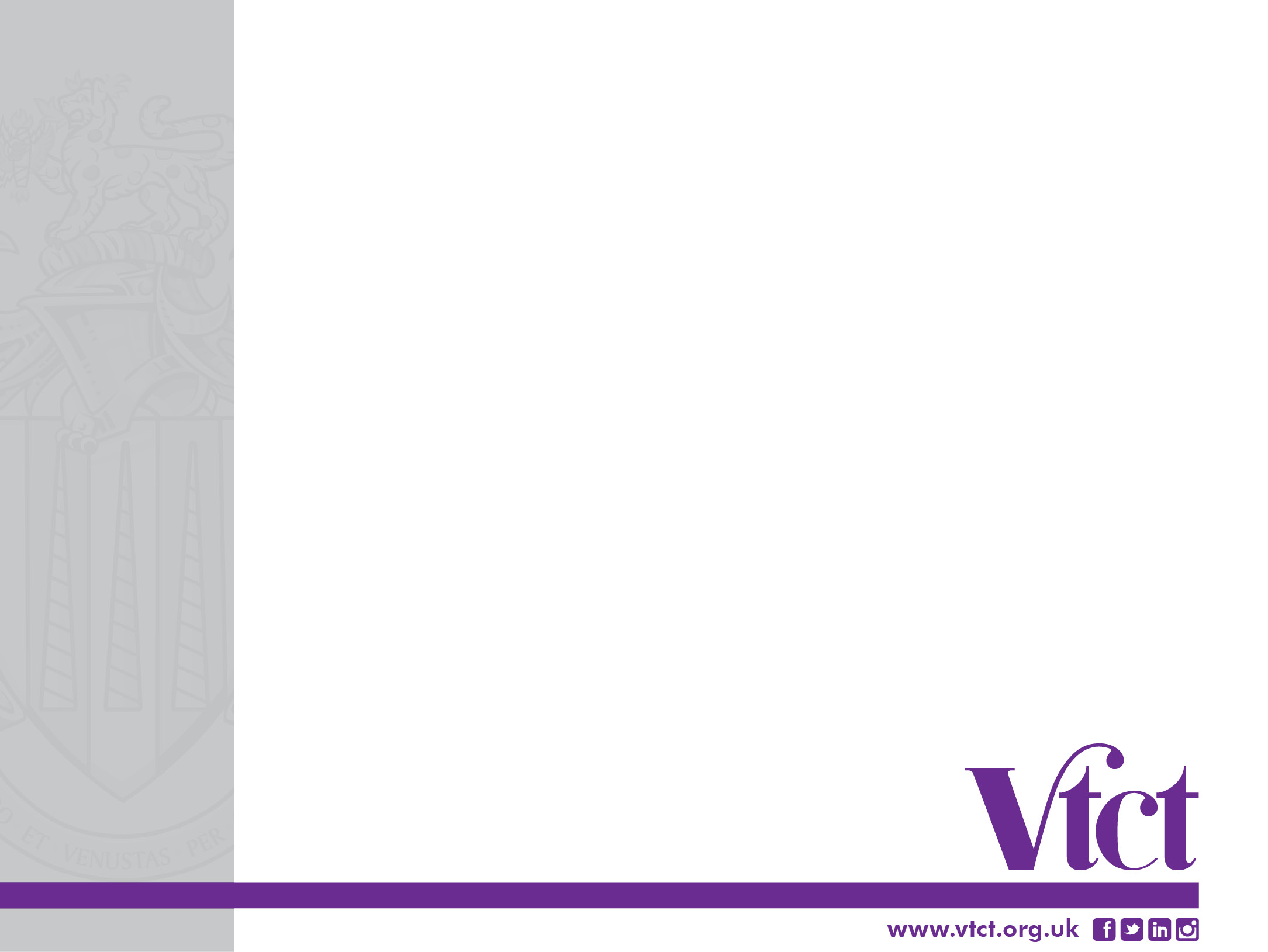 The talk test

Light - able to speak easily and light breathing, increased heart rate.

Moderate –speaking comfortably, deeper and quicker breathing.

Vigorous – speaking with more difficulty; breathing much deeper and heavier; at high levels of intensity - shortness of breath; an inability to carry on a conversation.
Easy to use.
 
No equipment needed
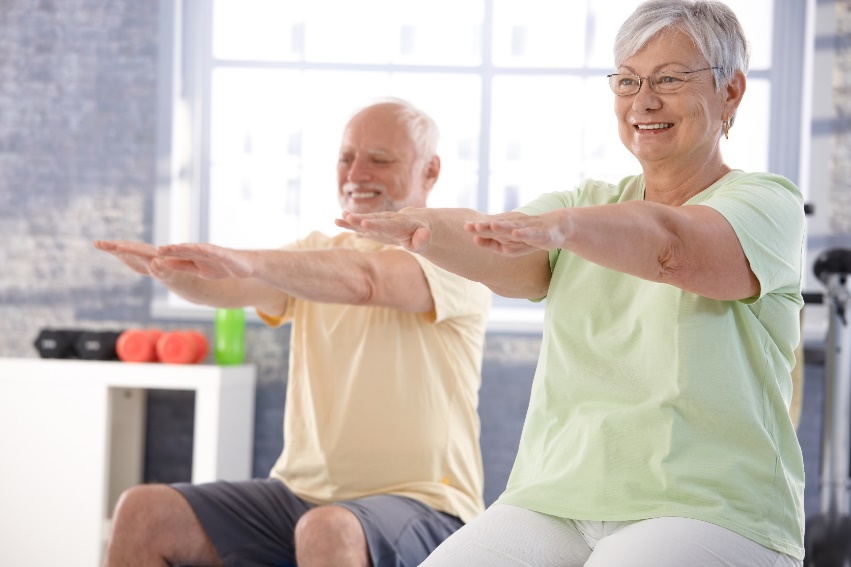 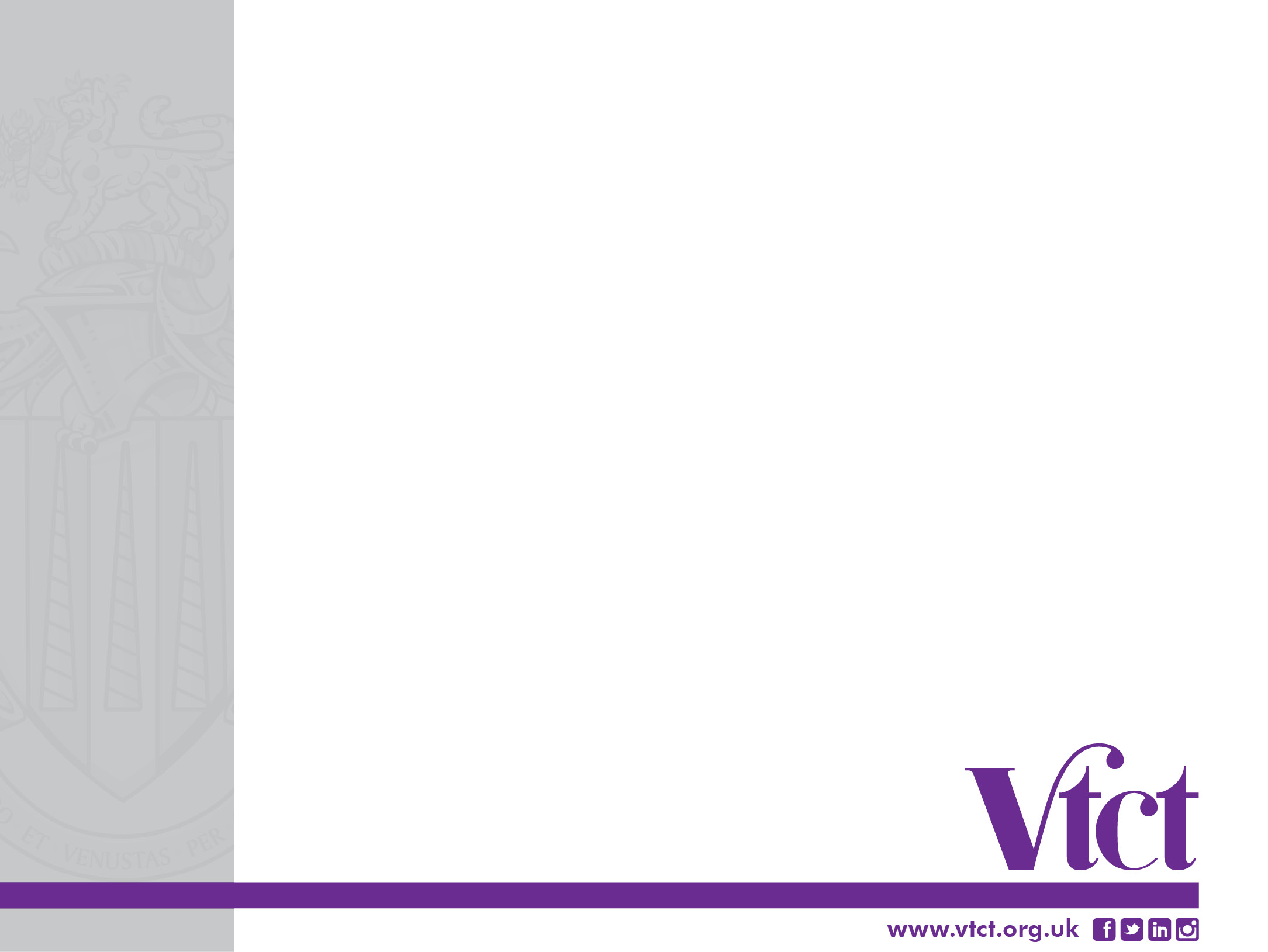 Rating of perceived exertion 


Two scales:

Original scale - 6 to 20 
Corresponds to heart rates ranging from 60-200 bpm.
Aerobic work between 12 and 13

Modified CR10 scale  - 0 to 10 
More user-friendly approach
Aerobic work between 4 and 7
Client will need to be taught how to use scales. 

0-10 is more user friendly
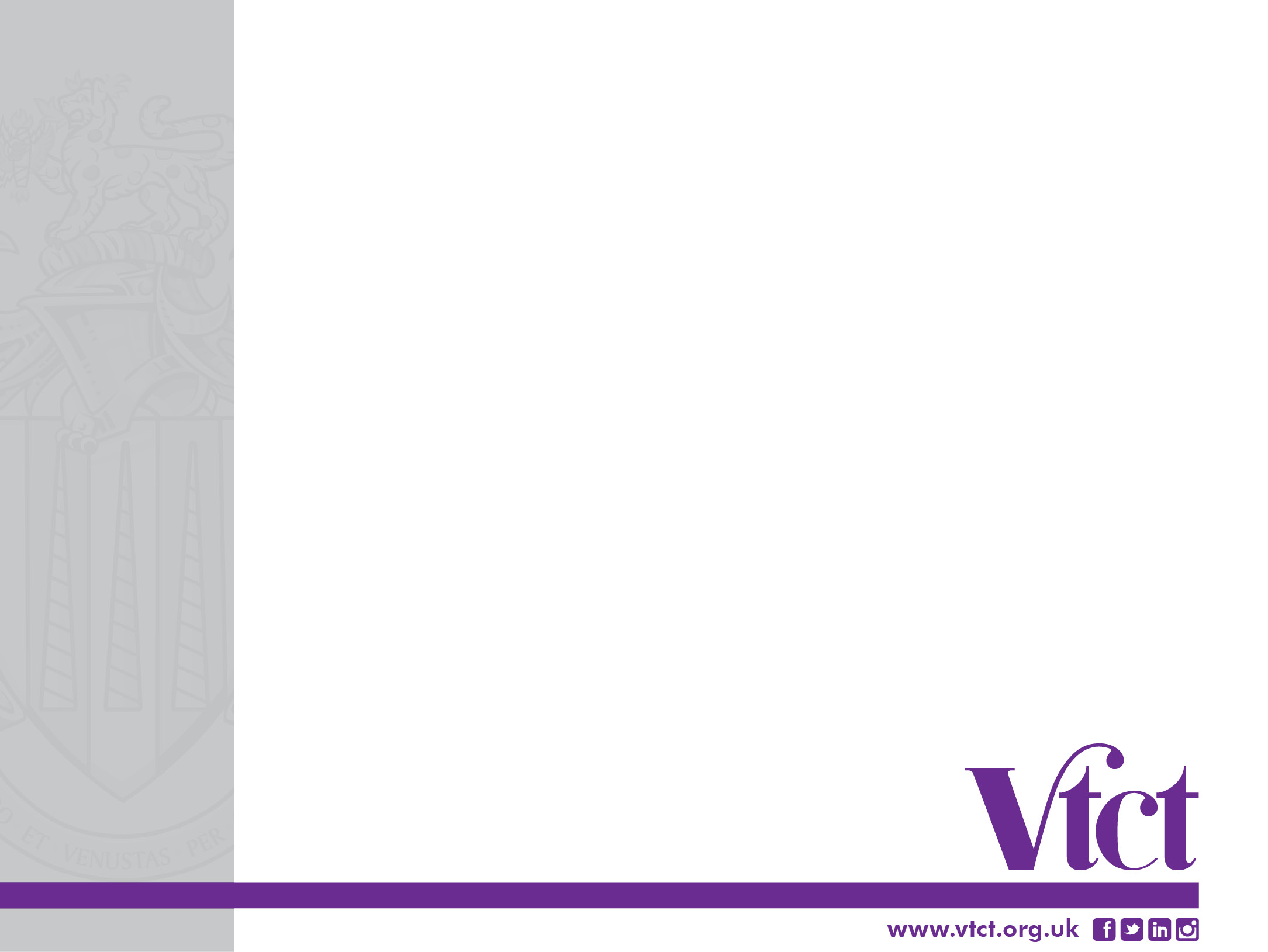 RPE 6-20 scale
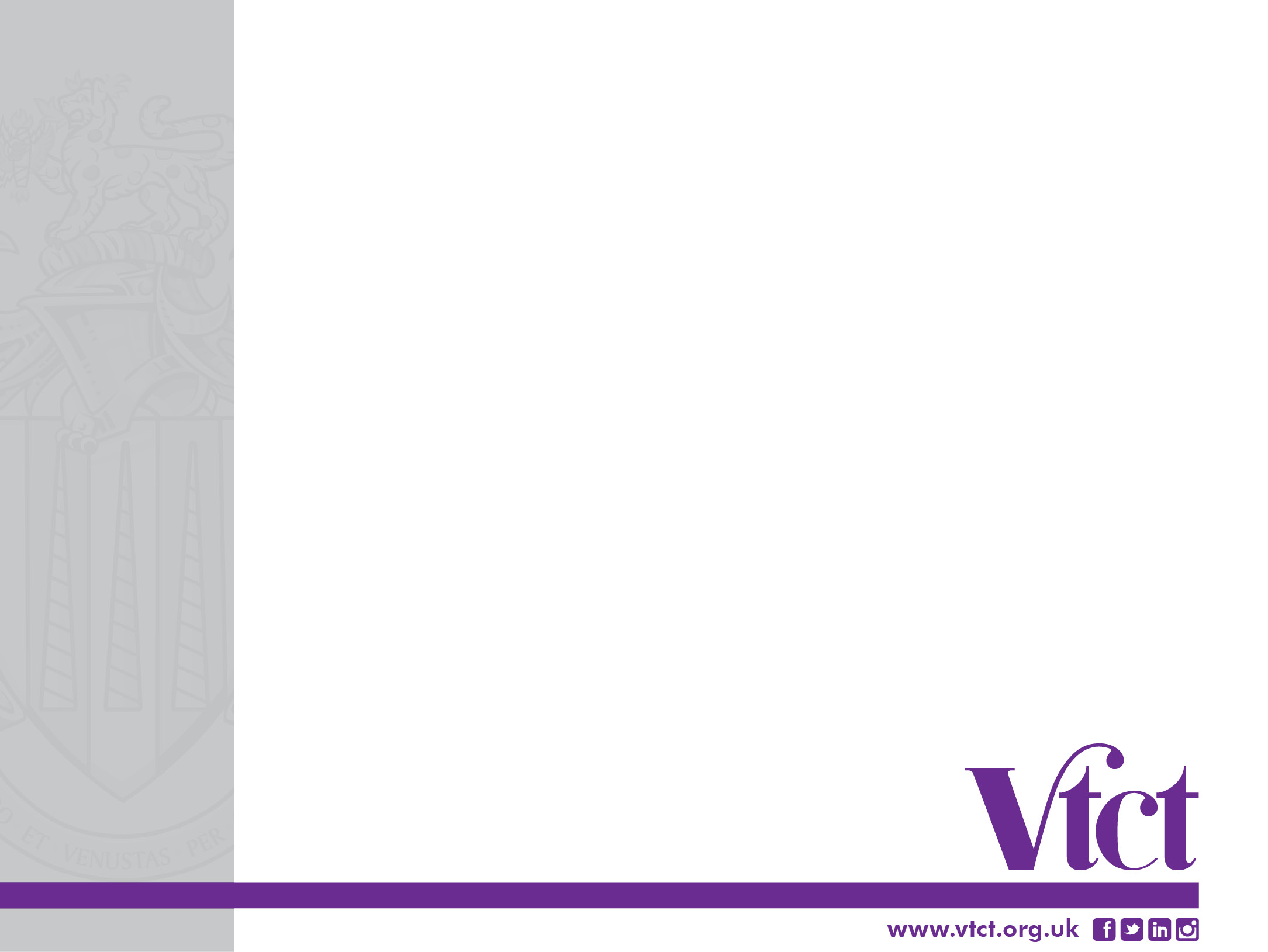 RPE 0-10 scale
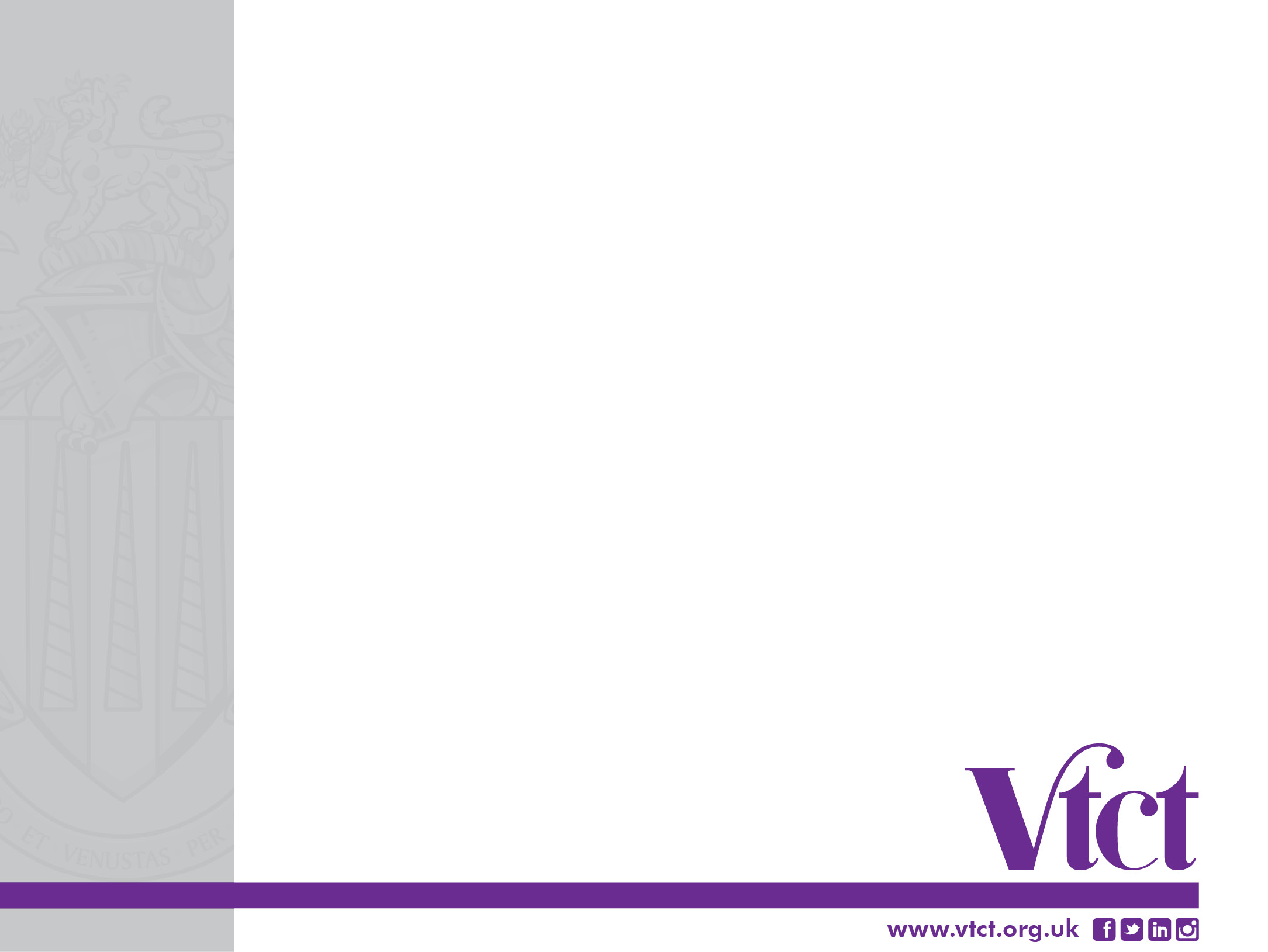 Heart rate monitoring

Manual pulse monitoring - wrist or neck

Heart rate monitor

Maximal heart rate (MHR or HR max) equation:

220 beats per minute (bpm) minus age (220 – age)

Target heart rate (THR) around 50-90% of MHR depending on fitness
Not appropriate for clients using some medication.

Need skill to become proficient at manual monitoring.
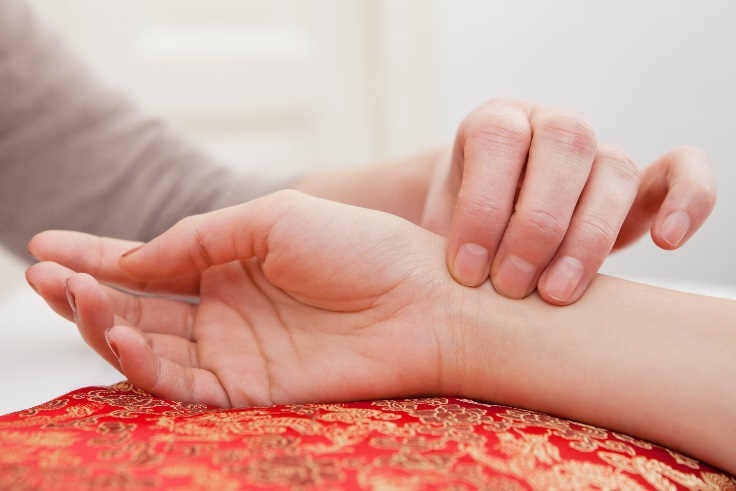 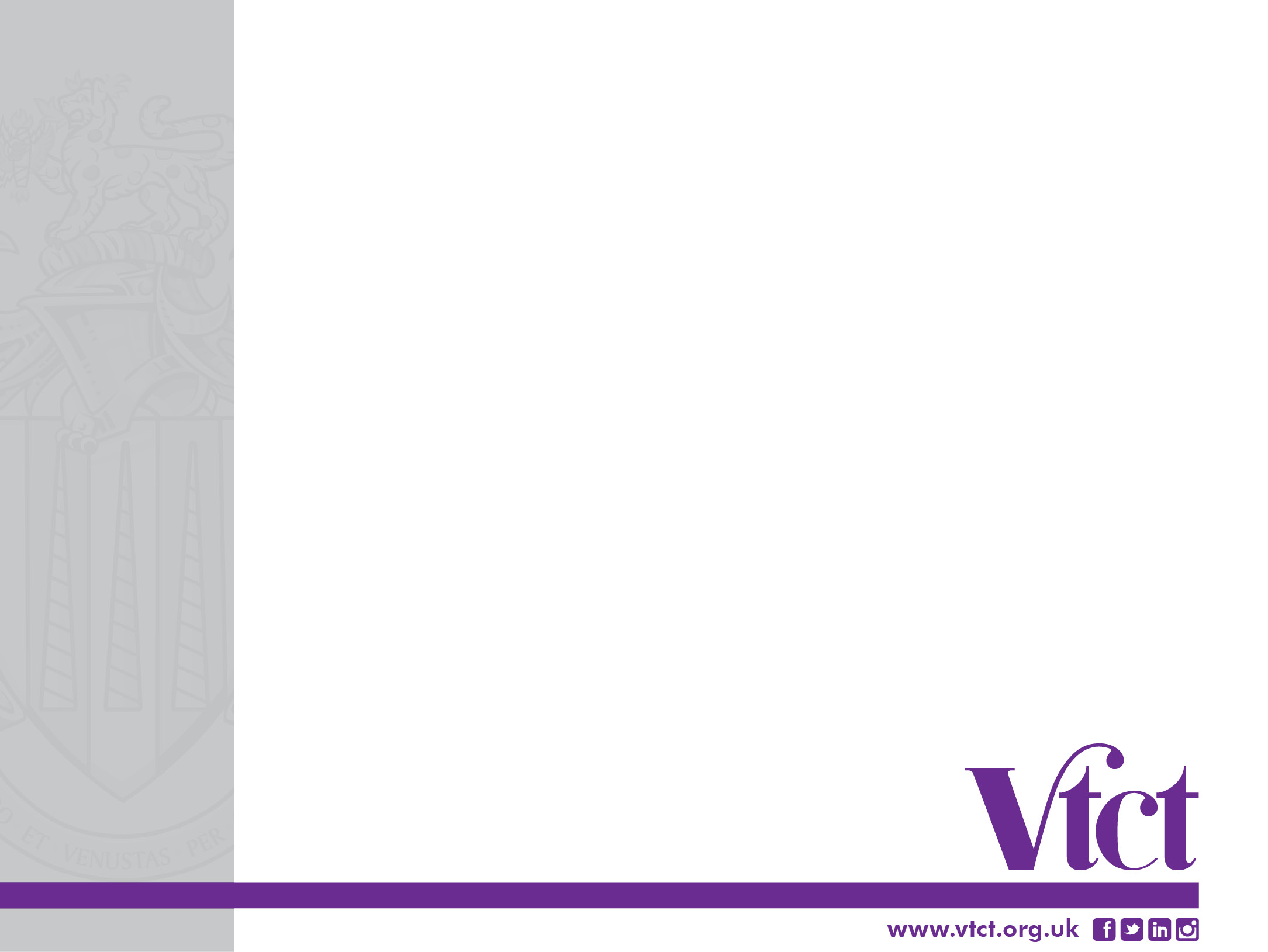 Target heart rate (THR)

50-90% of MHR
Calculated by multiplying the MHR by percentage:
x 0.5 (50% THR) – lower THR zone
X 0.6 (60% THR)
X 0.7 (70% THR)
X 0.8 (80% THR)
X 0.9 (90% THR)  - upper THR zone
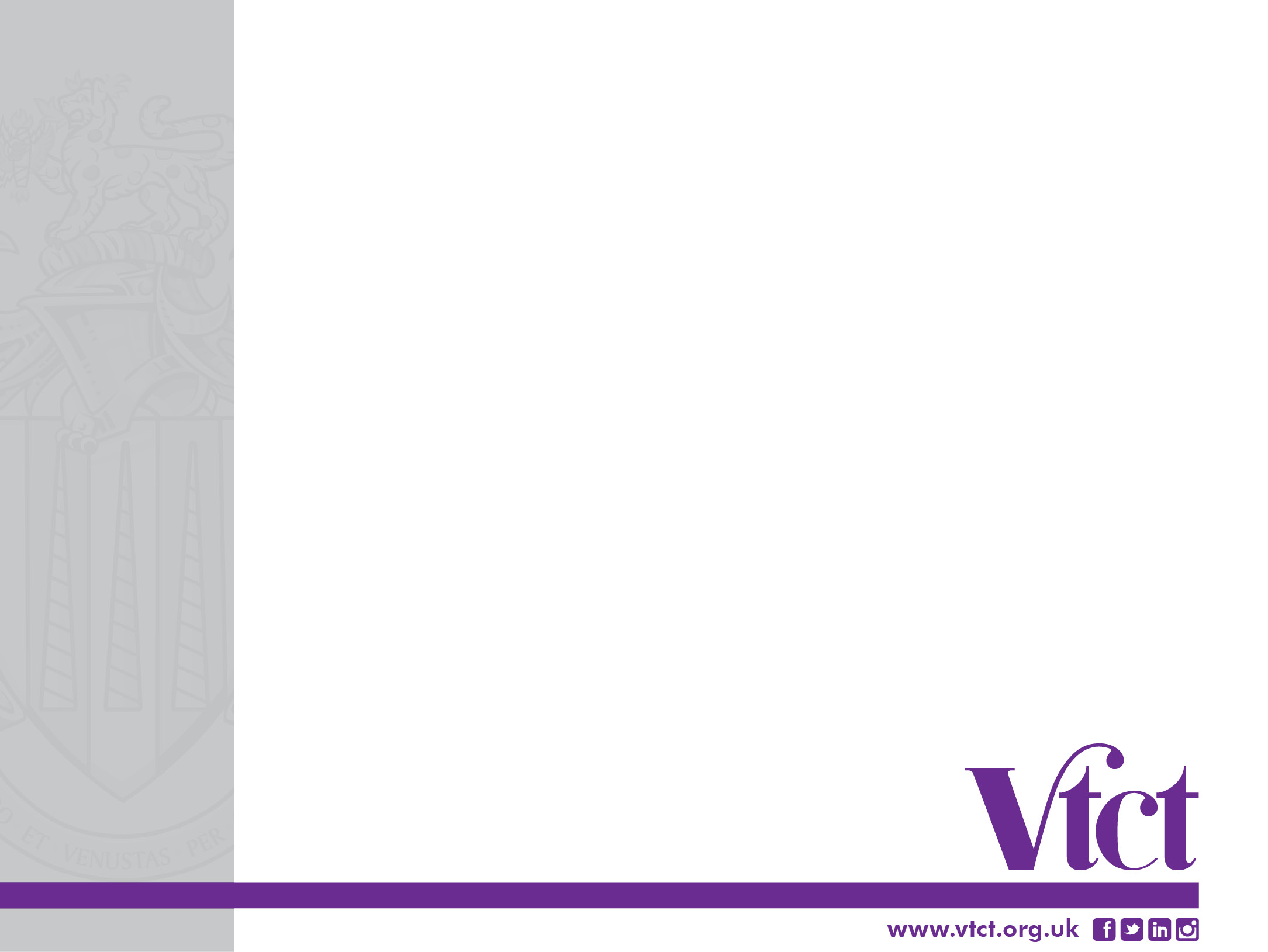 ACSM intensity levels
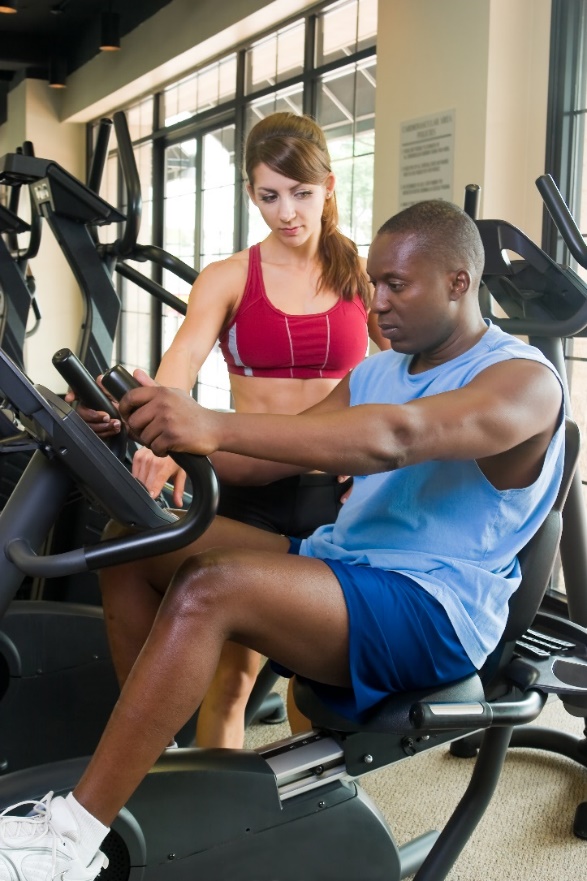 Heart rate zones 
 
Moderate intensity: 50-65% of MHR.

Vigorous intensity: 65-90% of MHR.

 ACSM (2014).
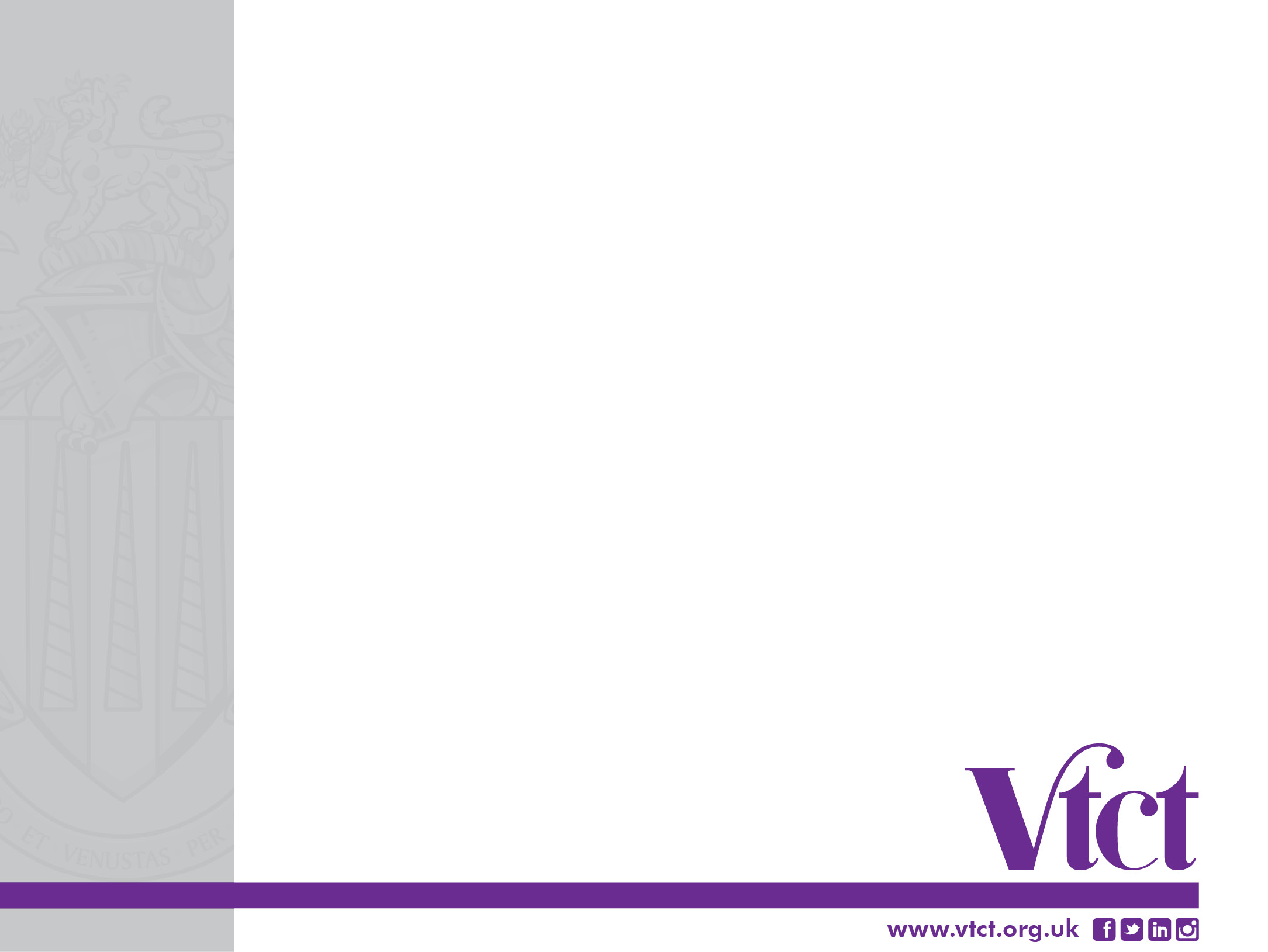 Heart rate zones
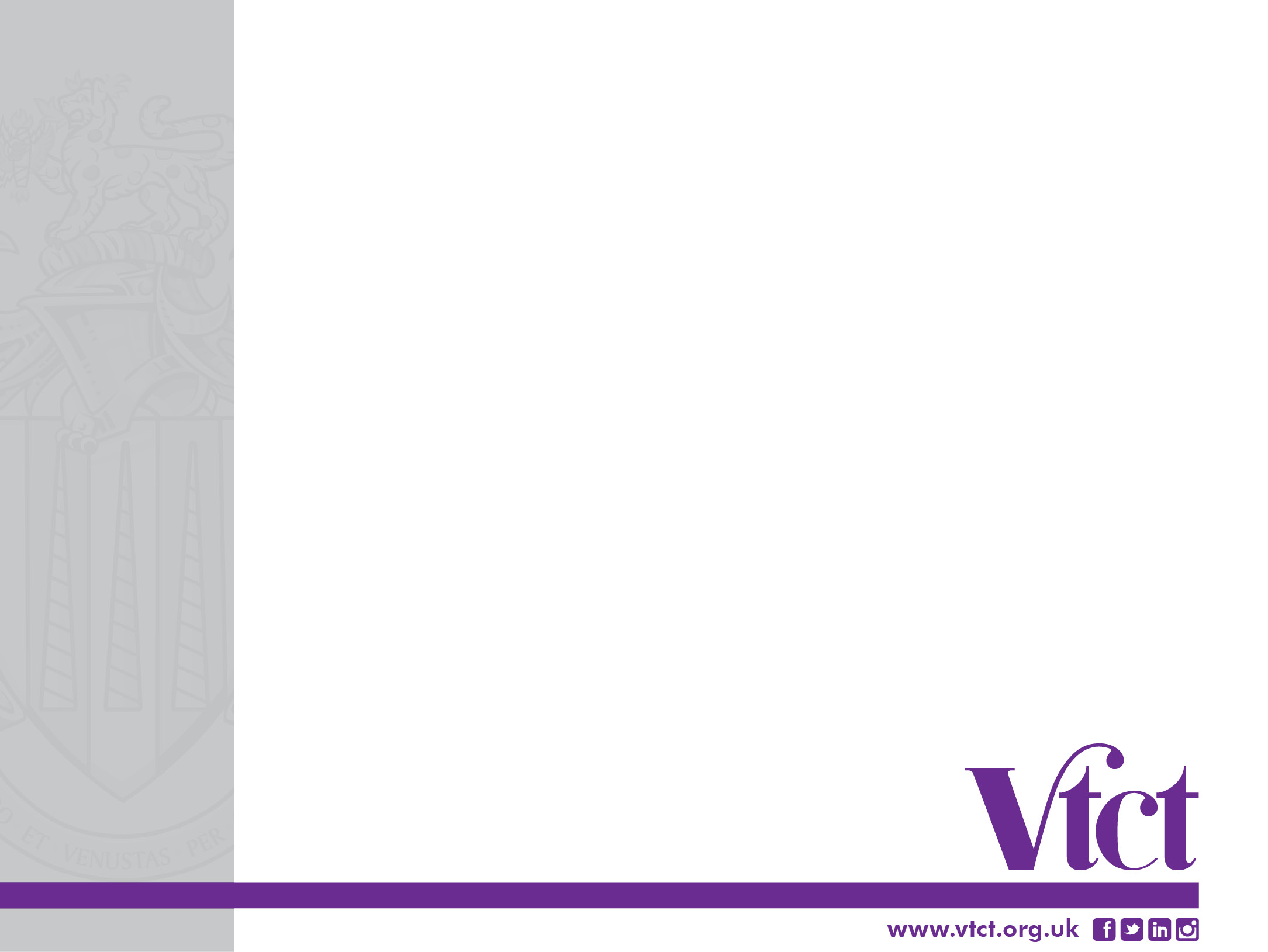 Progress markers
Exercise technique 
Exercise start positions, e.g. level of support or balance 
Equipment used and skill required 
Intensity - repetitions, resistance, sets, rests, range of motion  
Work and rest ratios for cardiovascular training 
Heart rate - % of THR
Walking or cycling pace and level of resistance (for CV machines) Level or incline (CV machines)
Total workout time
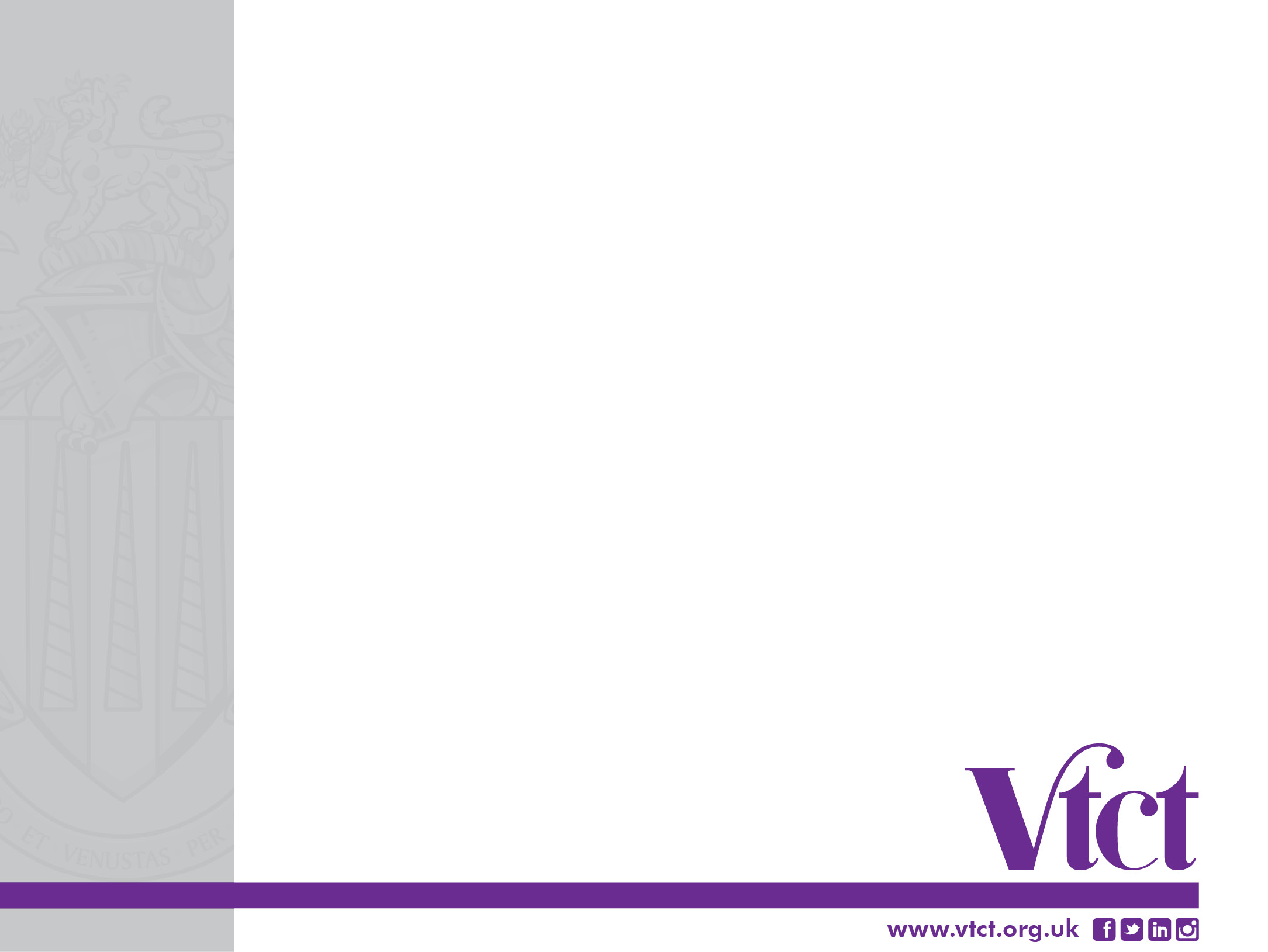 Activity


Explain when it may be necessary to adapt planned exercises to meet client needs
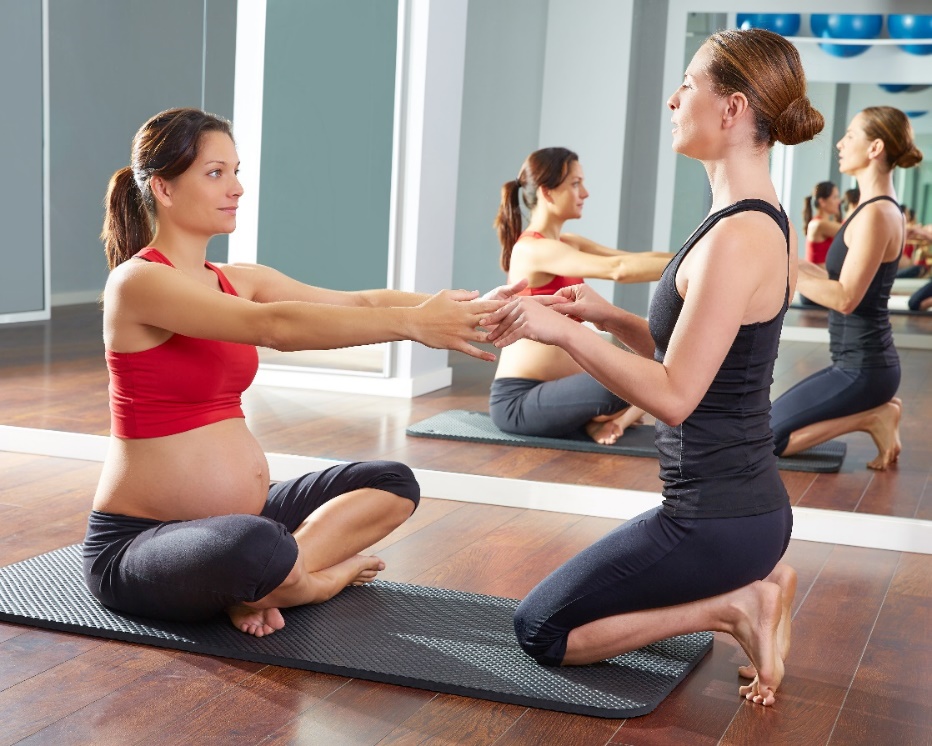 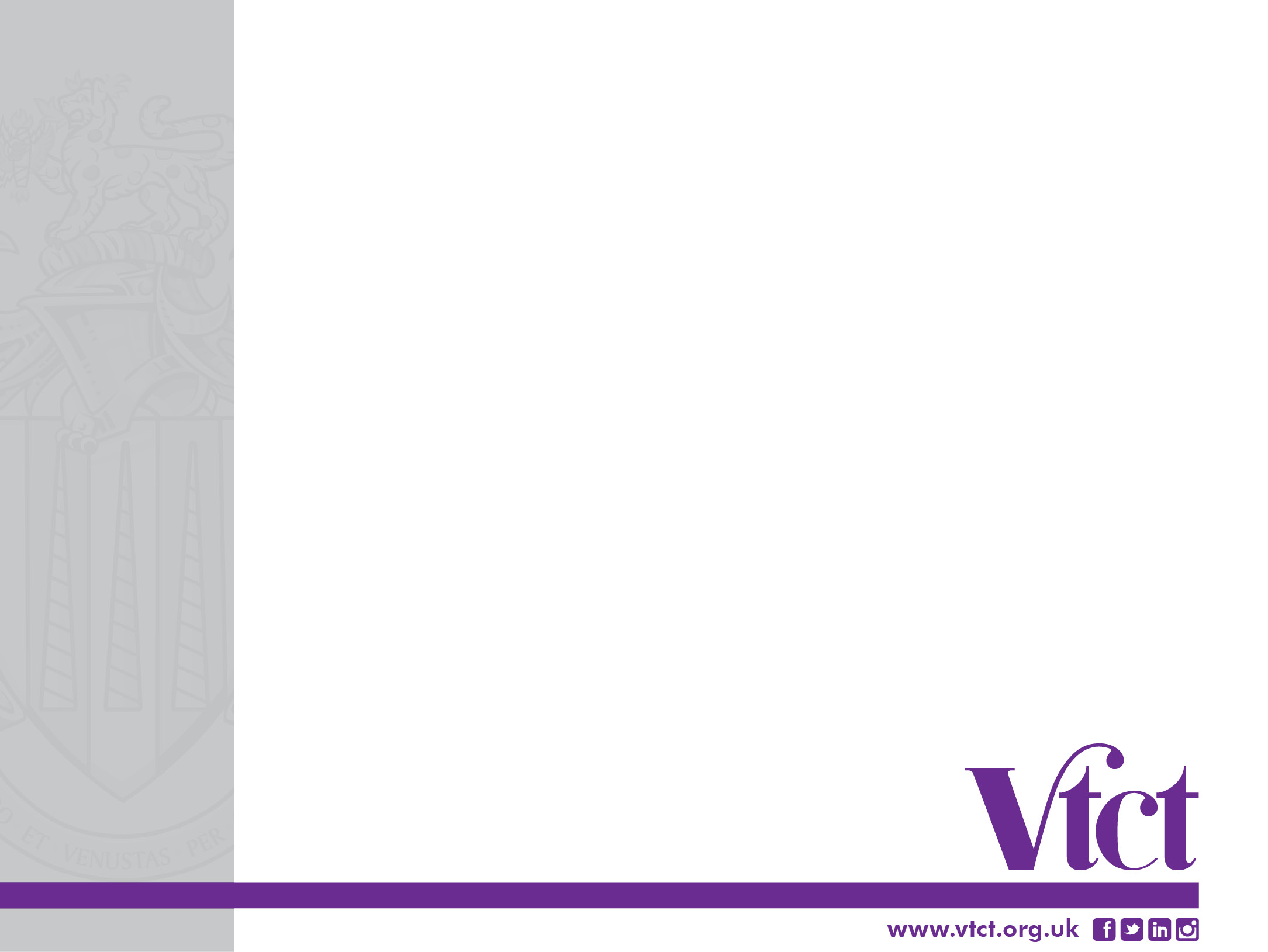 When to adapt
Change in client symptoms or condition 
Client returning after a break from exercise, e.g. holiday, hospital or symptoms flare-up
Client finding exercise difficult or easy 
Client is unable to maintain correct technique 
To improve client enjoyment 
Client requests different exercise 
To assist balance 
To assist range of motion 
Equipment in use 
Lack of space in environment 
Temperature in environment
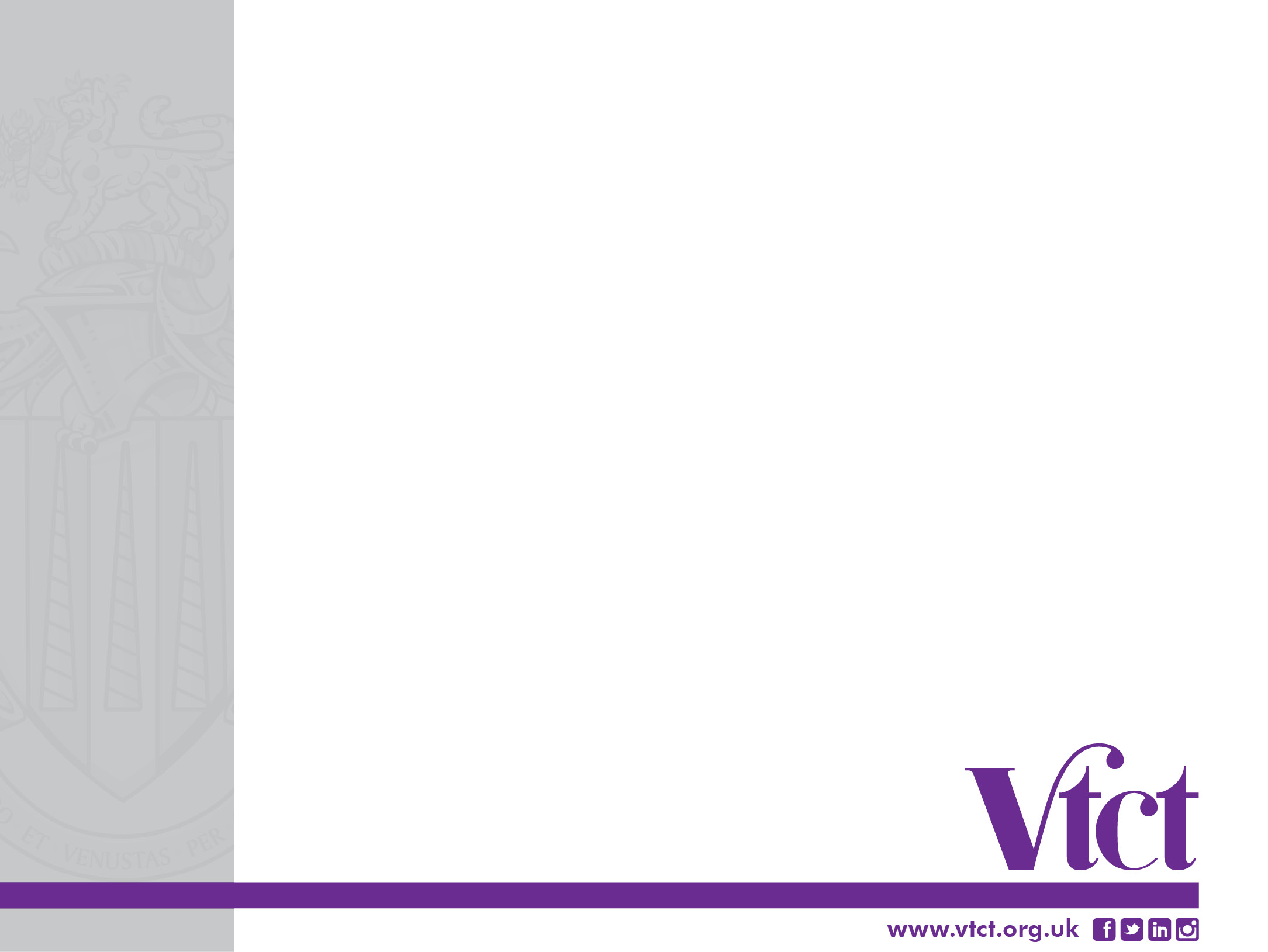 Activity
Explain how to adapt exercise/exercise positions as appropriate to  individual clients and the environment

Explain how to modify the intensity of exercise according to the needs and responses of the client
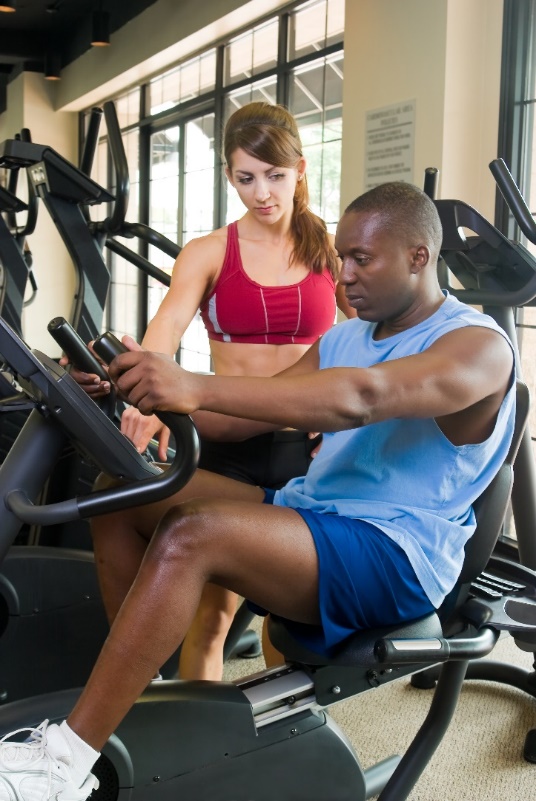 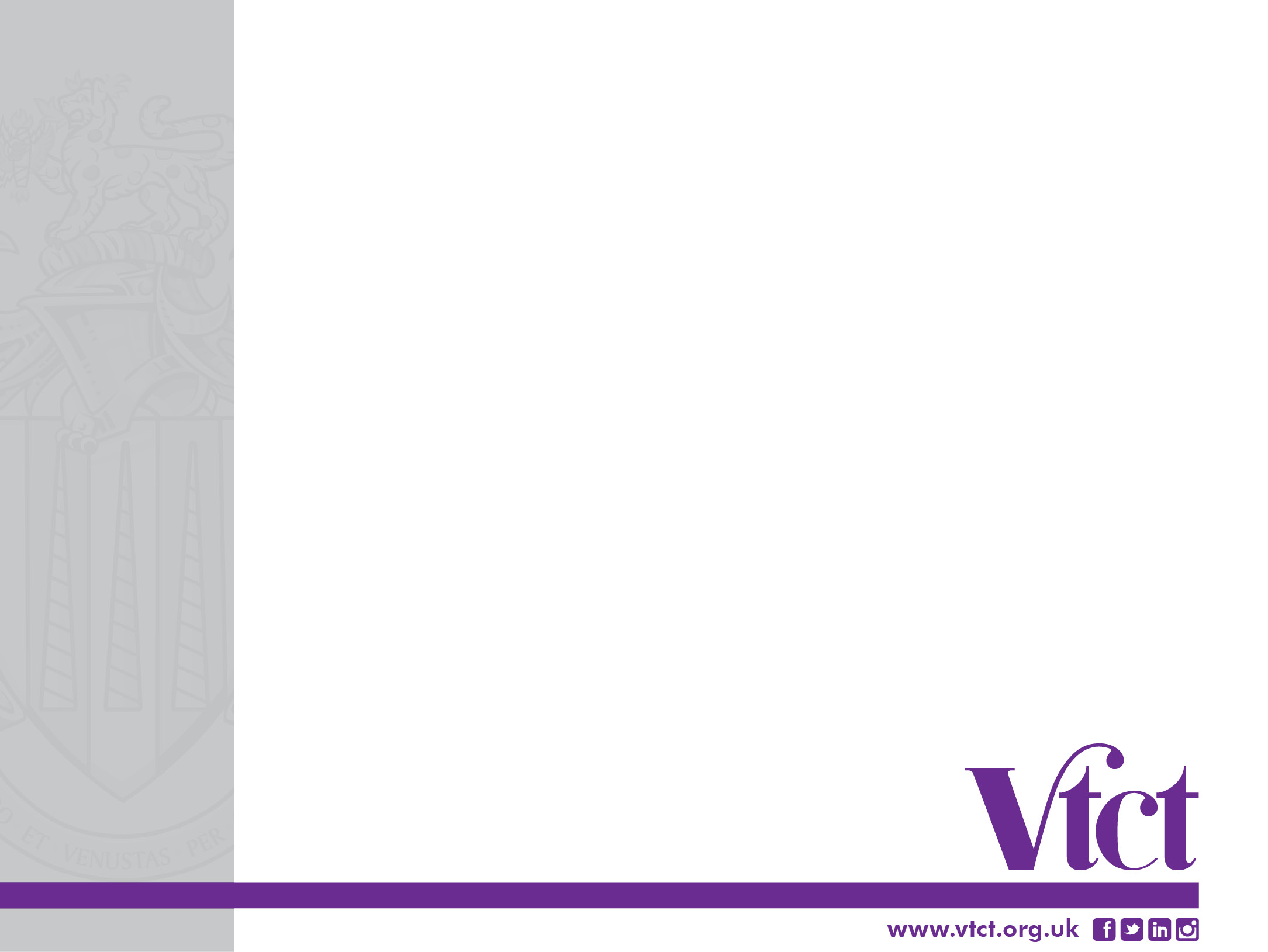 How to adapt  
Training principles and variables - Frequency, intensity, time, type 
Equipment used (if any)
Exercise positions 
Component of fitness trained 
Level of weight-bearing 
Stability and balance of exercise start positions 
Level of impact – low impact 
% of target heart rate 
Positions - stability - balance 
Level of coordination and complexity
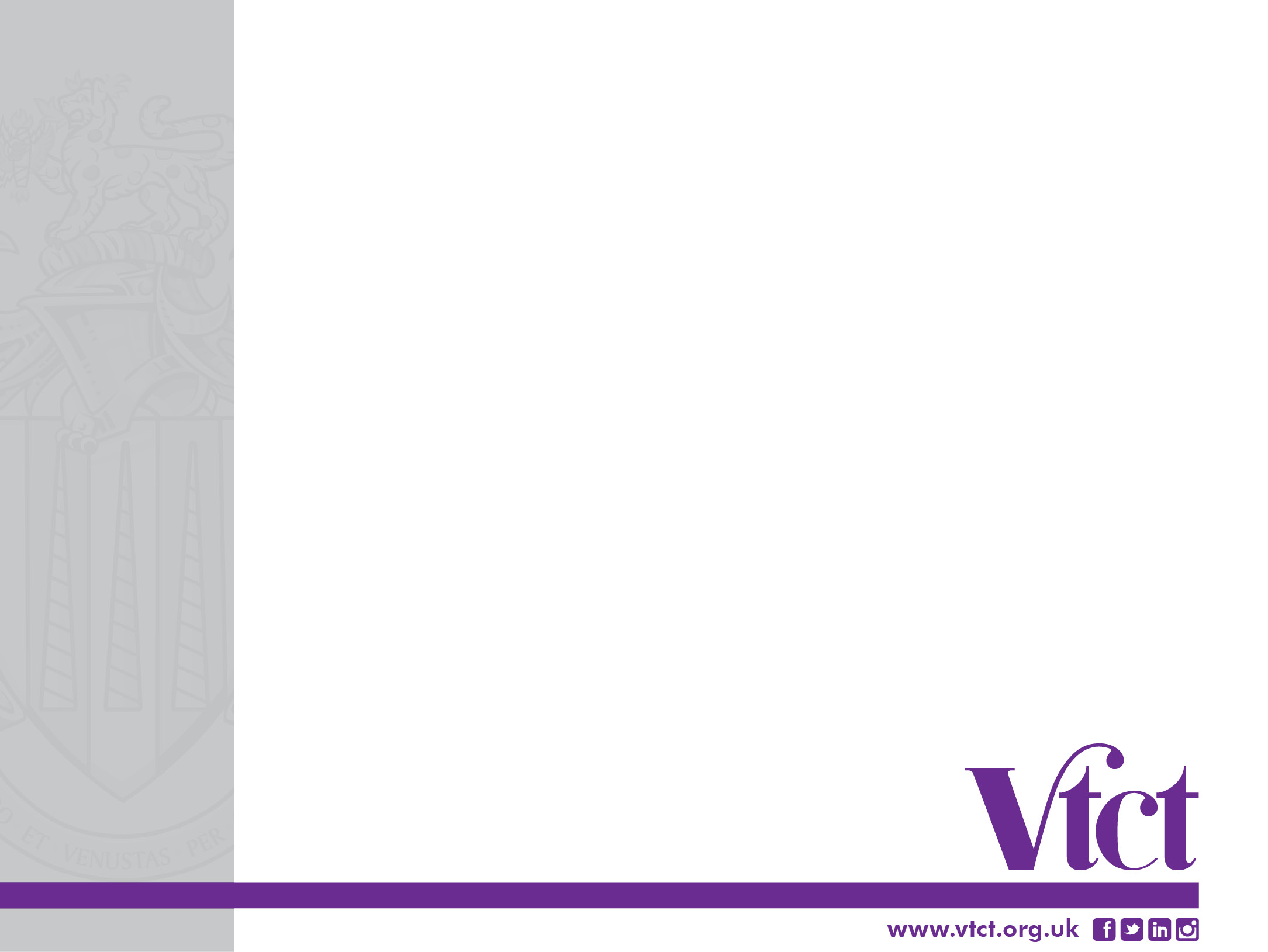 How to adapt  
Intensity 
Resistance – lower 
Repetitions and sets – reduce 
Rate/speed – slower 
Range of motion – smaller or supported 
Training approach – simple sets or circuit 
% of target heart rate – low to moderate 
Time 
Total workout time
Duration of components 
Duration of work and rest intervals 
Type  
Equipment used
Component of fitness trained
Specific activity/training mode
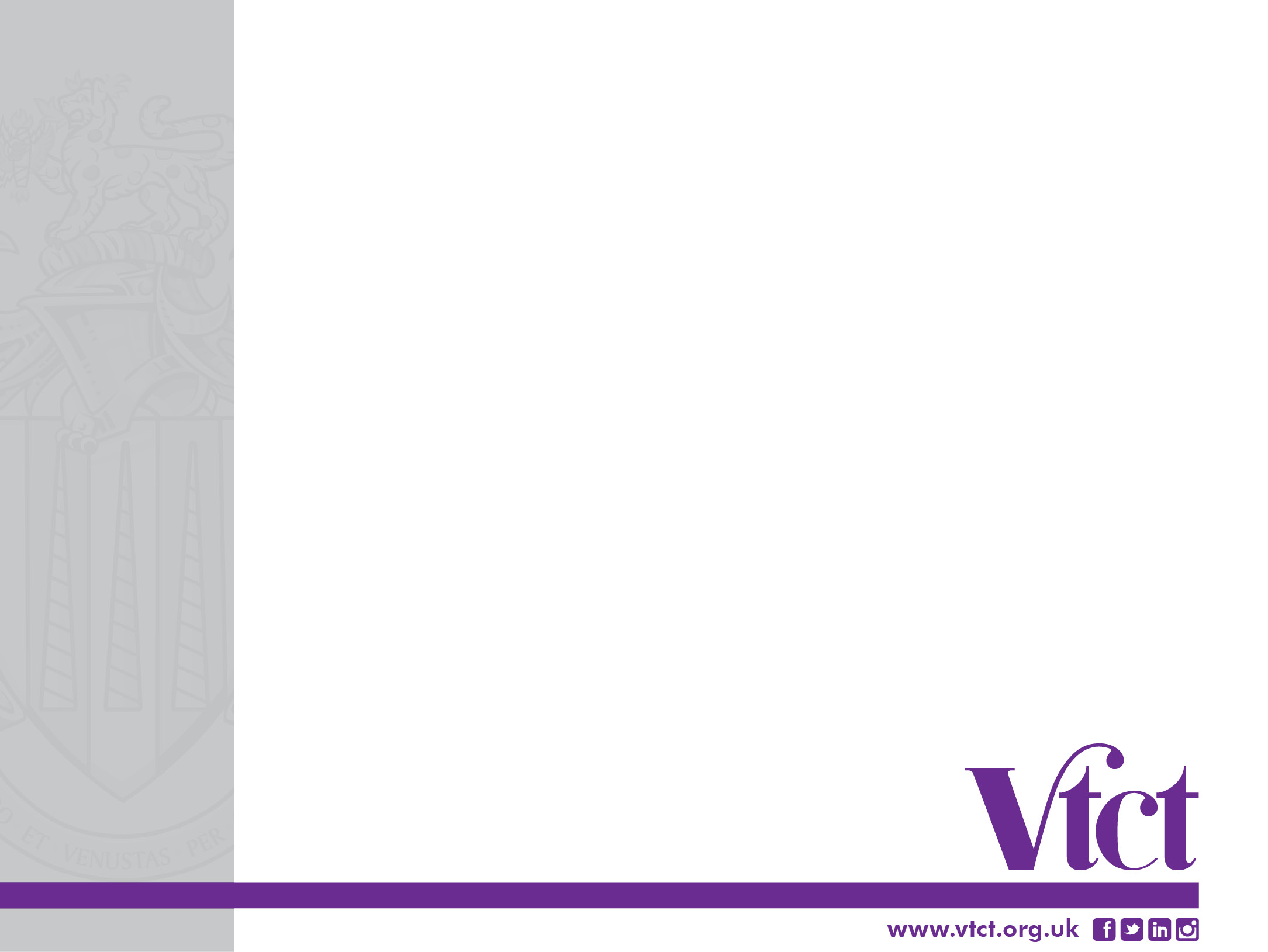 Learning check
Explain why it is important to monitor individual progress if more than one client  is involved in the session

Describe different methods of monitoring clients’ progress during exercise, including groups of clients

Explain when it may be necessary to adapt planned exercises to meet client needs

Explain how to adapt exercise/exercise positions as appropriate to  individual clients and the environment

Explain how to modify the intensity of exercise according to the needs and responses of the client